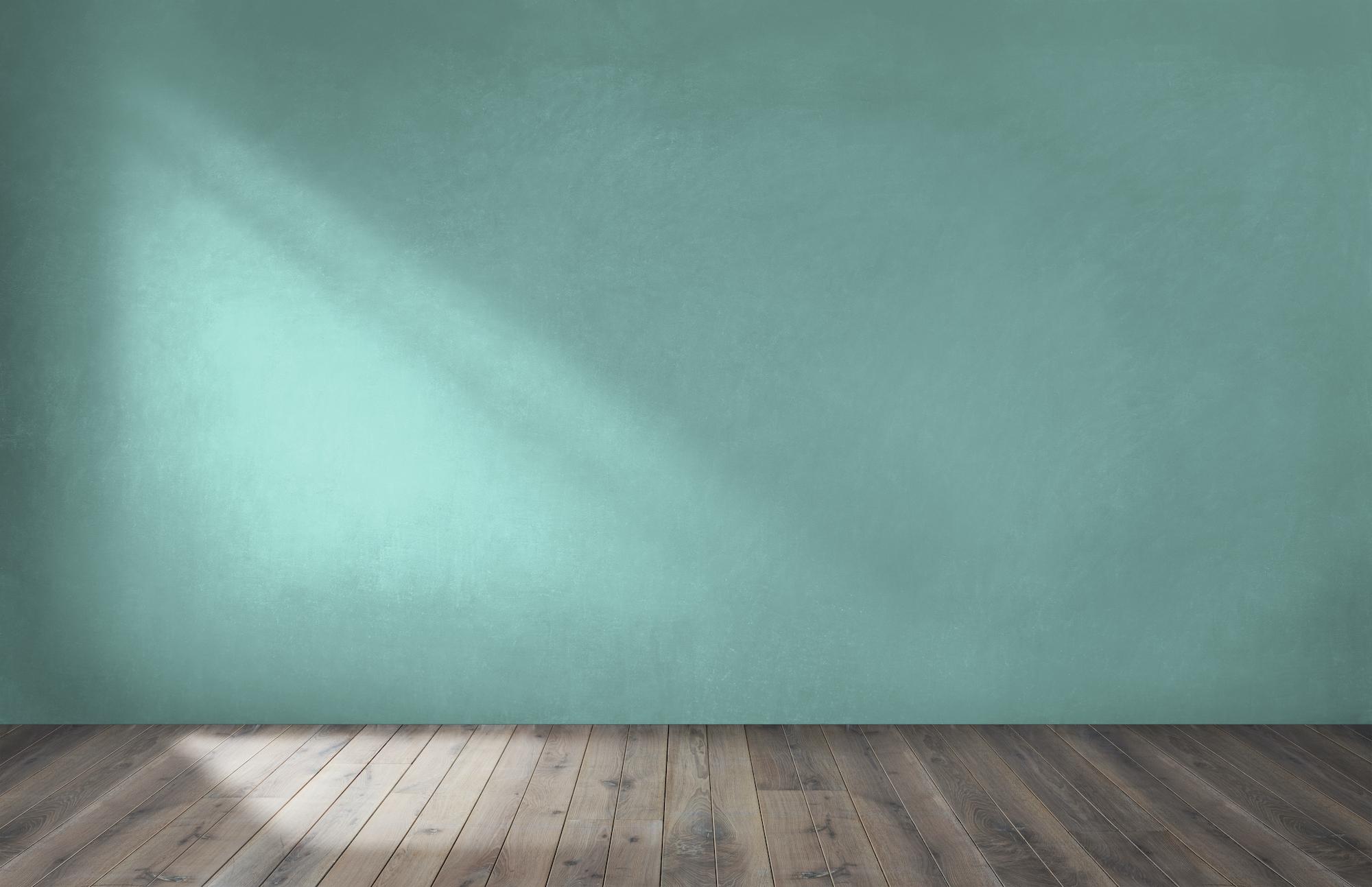 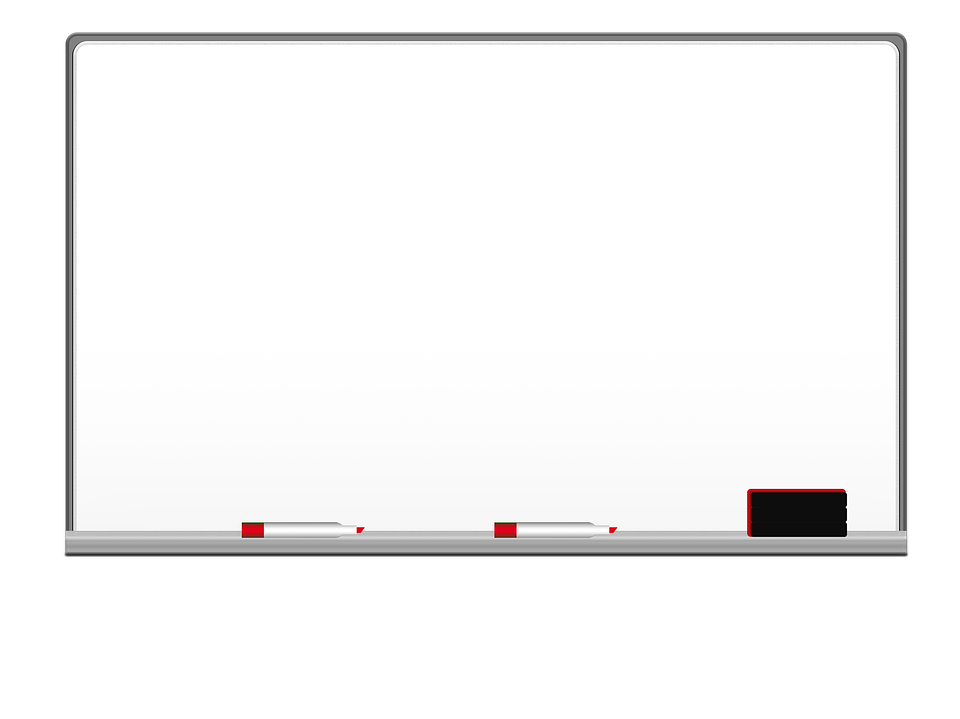 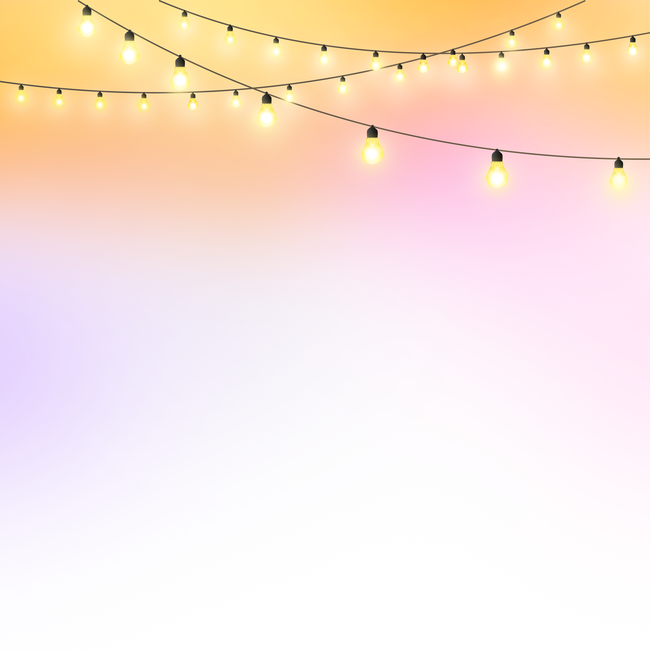 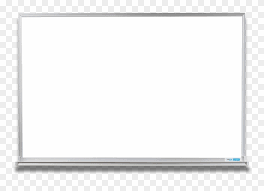 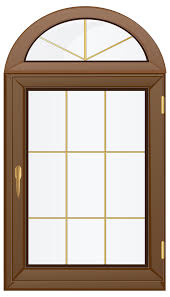 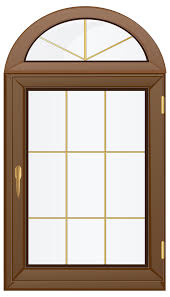 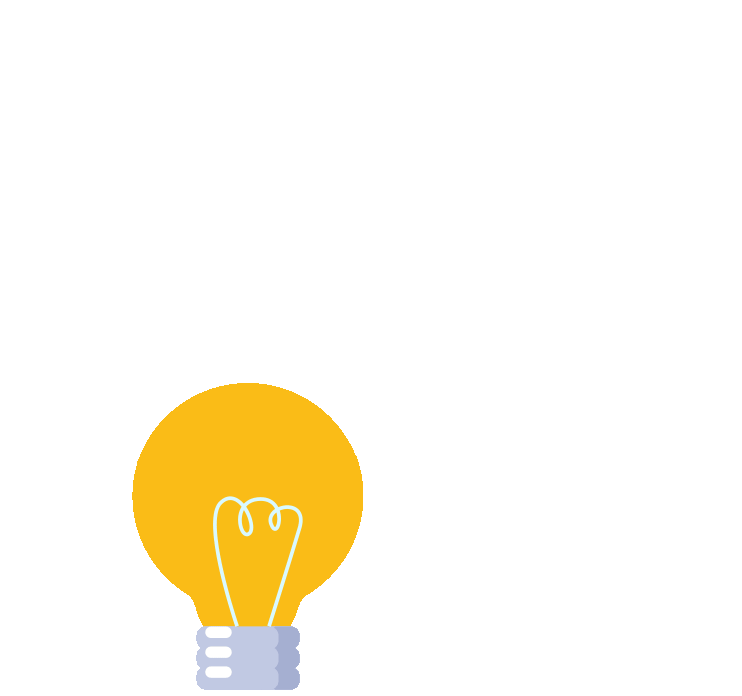 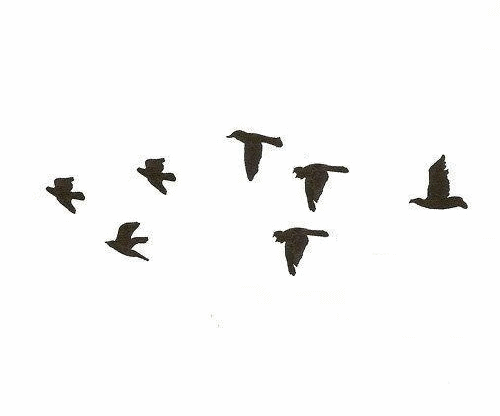 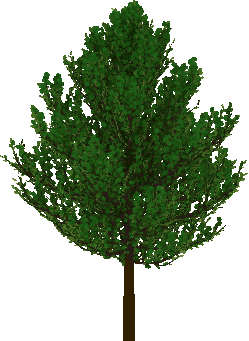 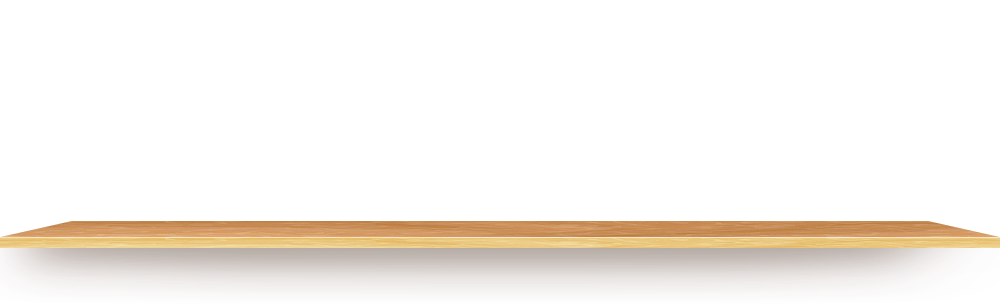 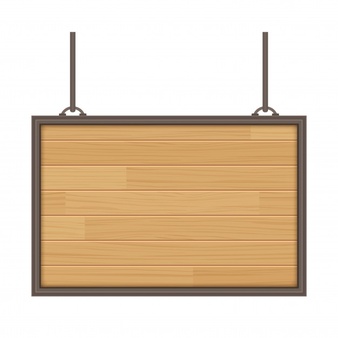 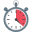 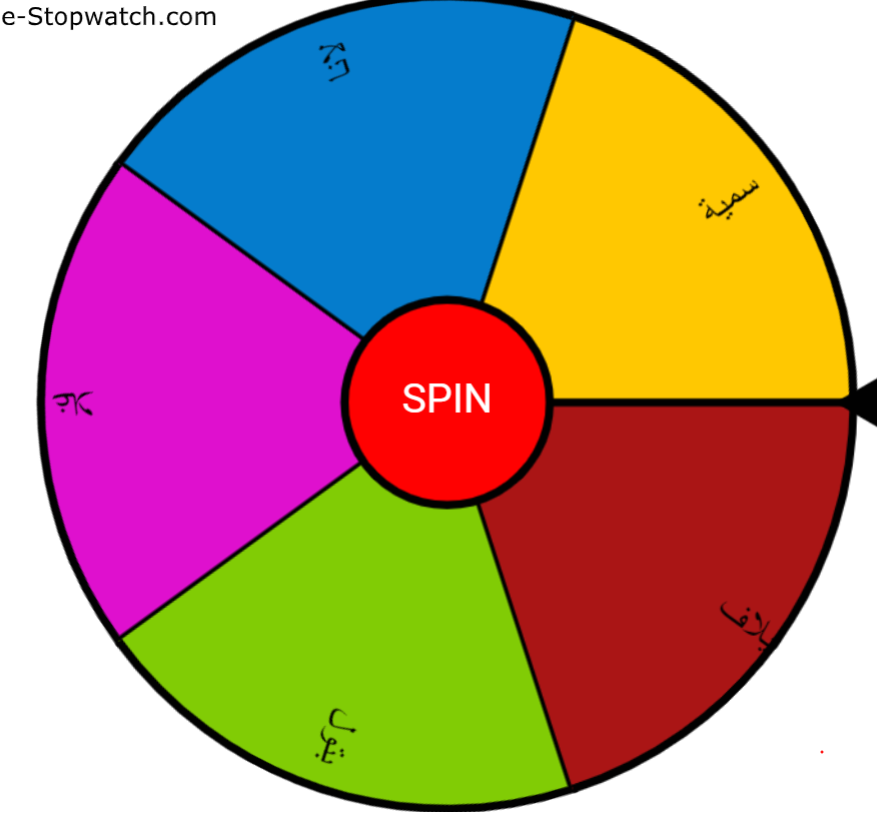 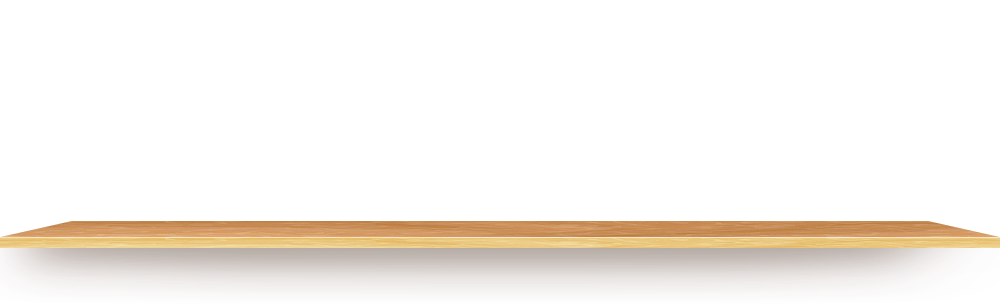 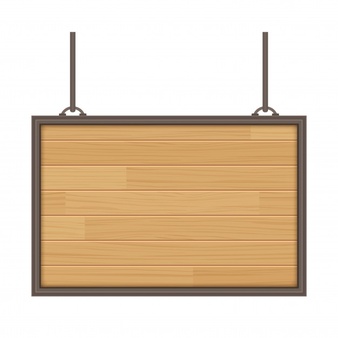 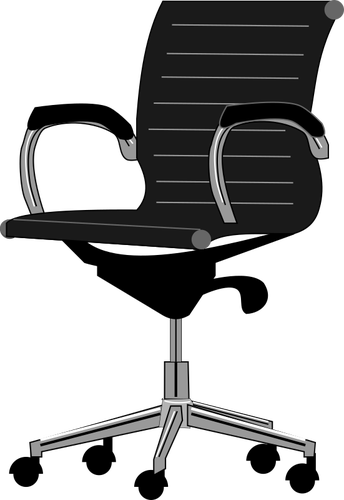 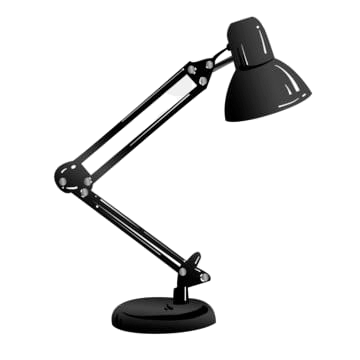 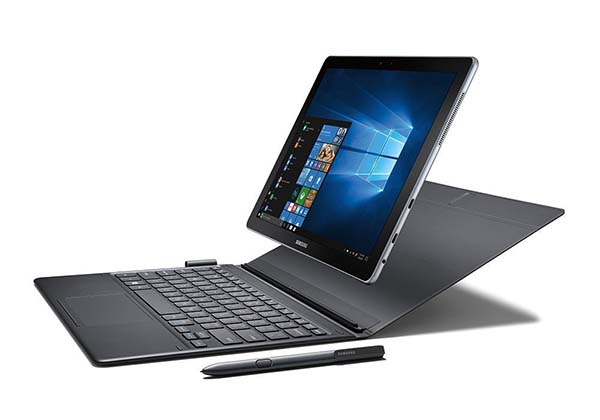 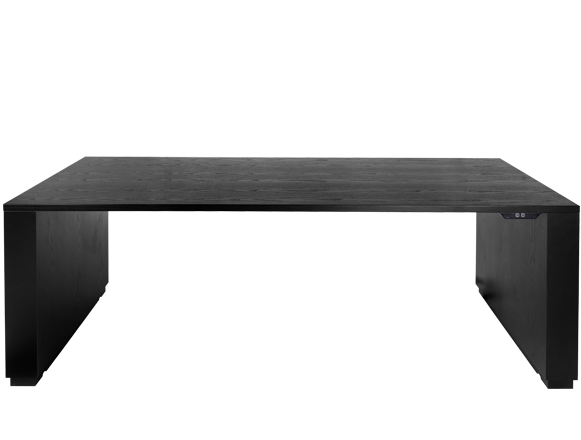 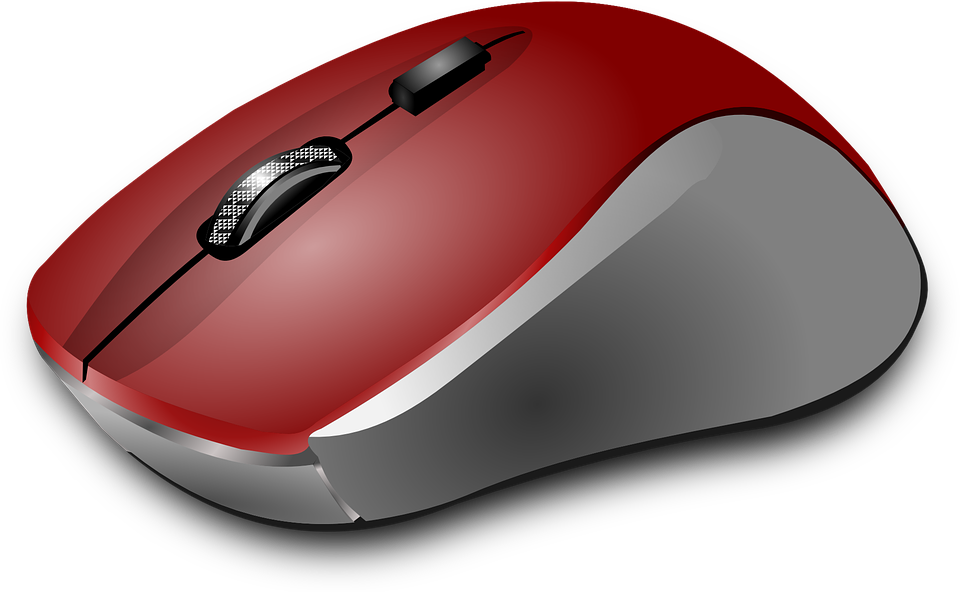 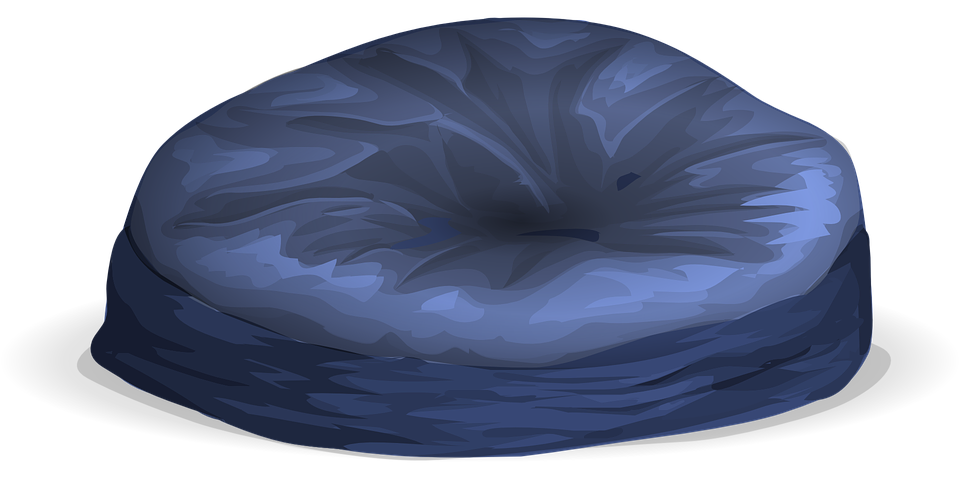 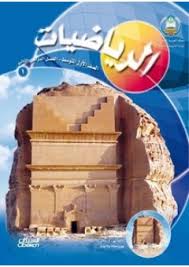 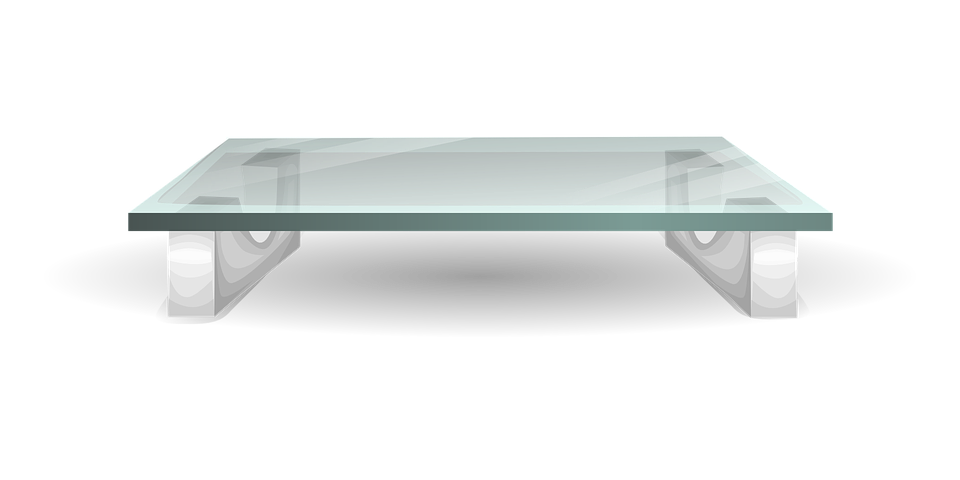 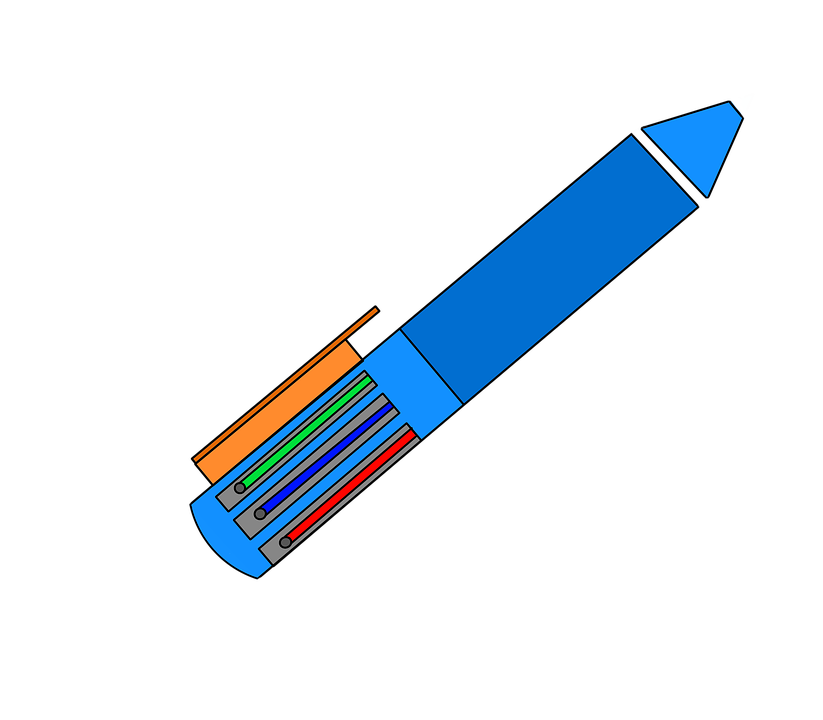 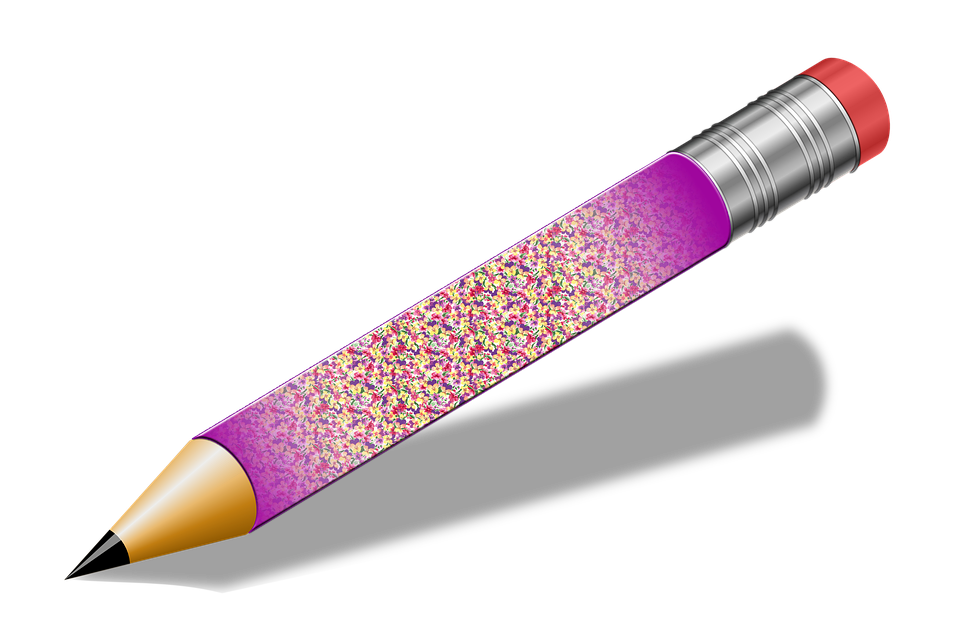 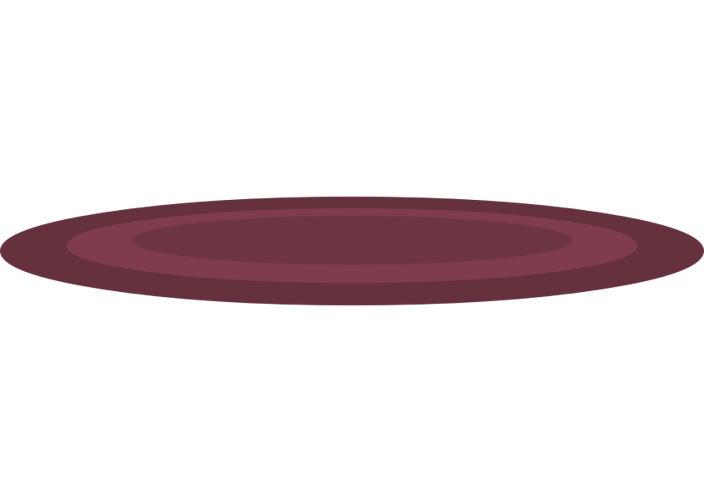 120
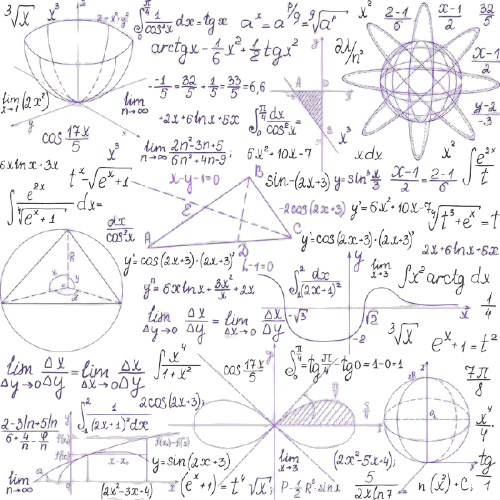 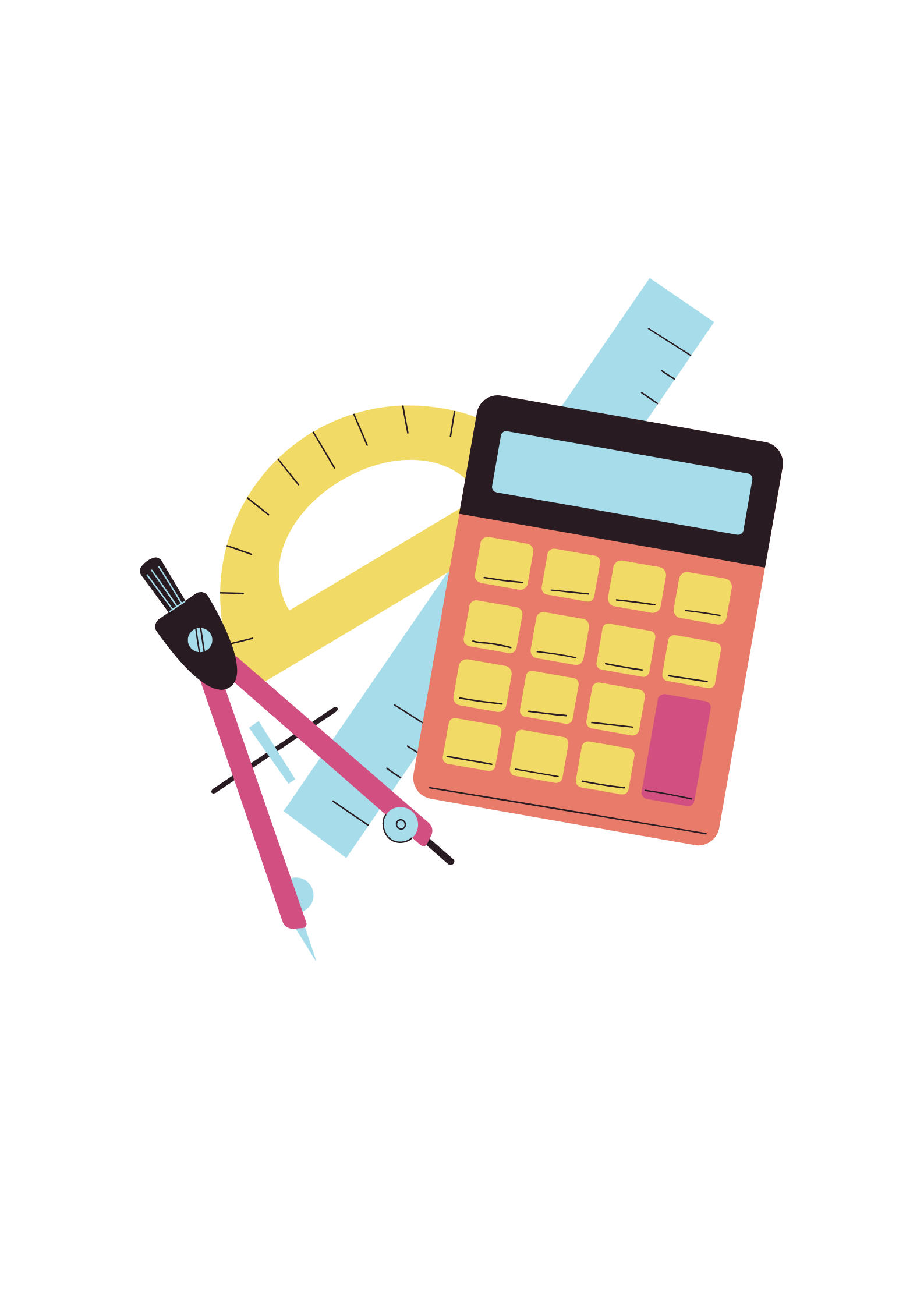 ٤-٥
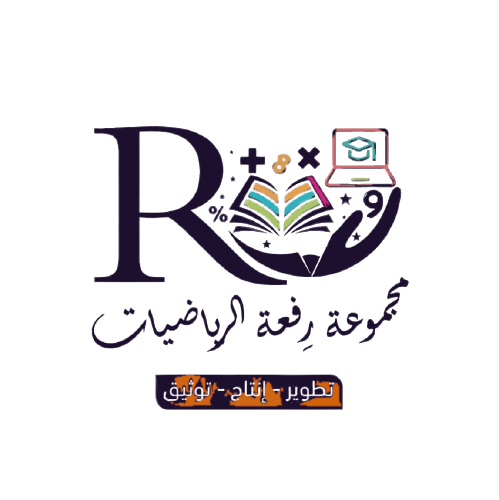 حل التناسب
121
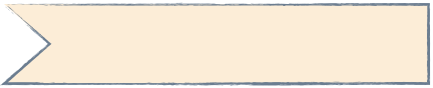 جدول التعلم
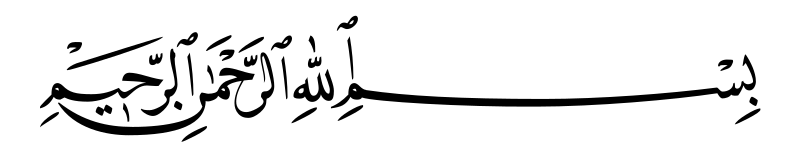 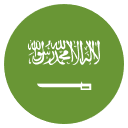 التاريخ   /    /  ١٤٤هـ
رقم الصفحة :١٦١
٤-٥
حل التناسب
المفردات
متناسب
التناسب 
الضرب التبادلي
فكرة الدرس
حل التناسب
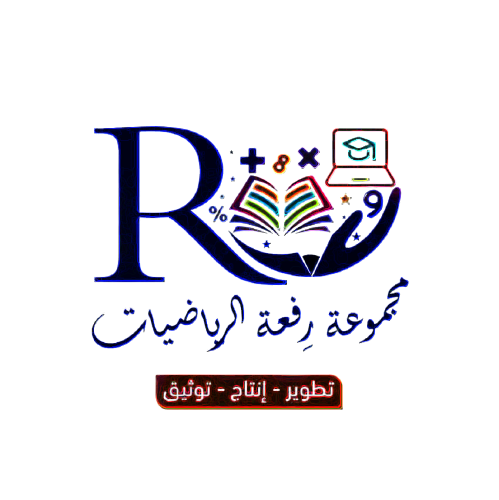 122
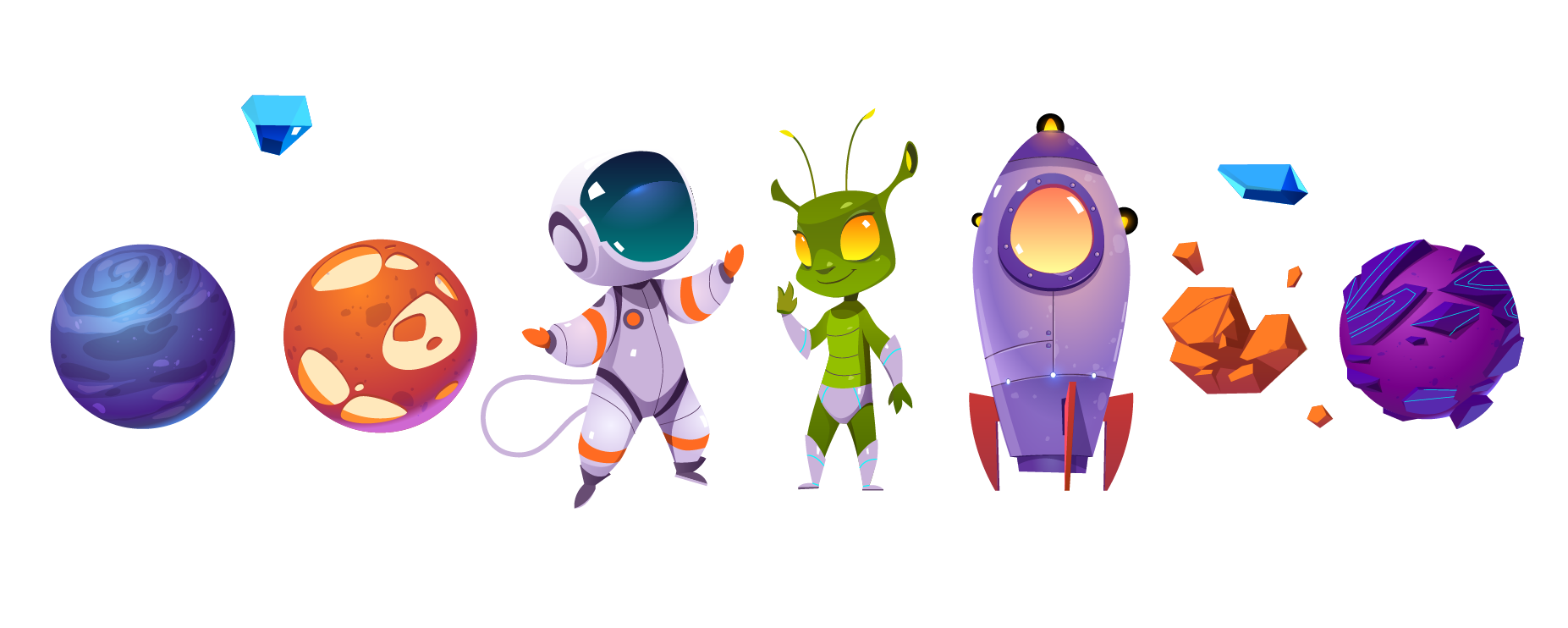 لوحة تعزيز النجوم
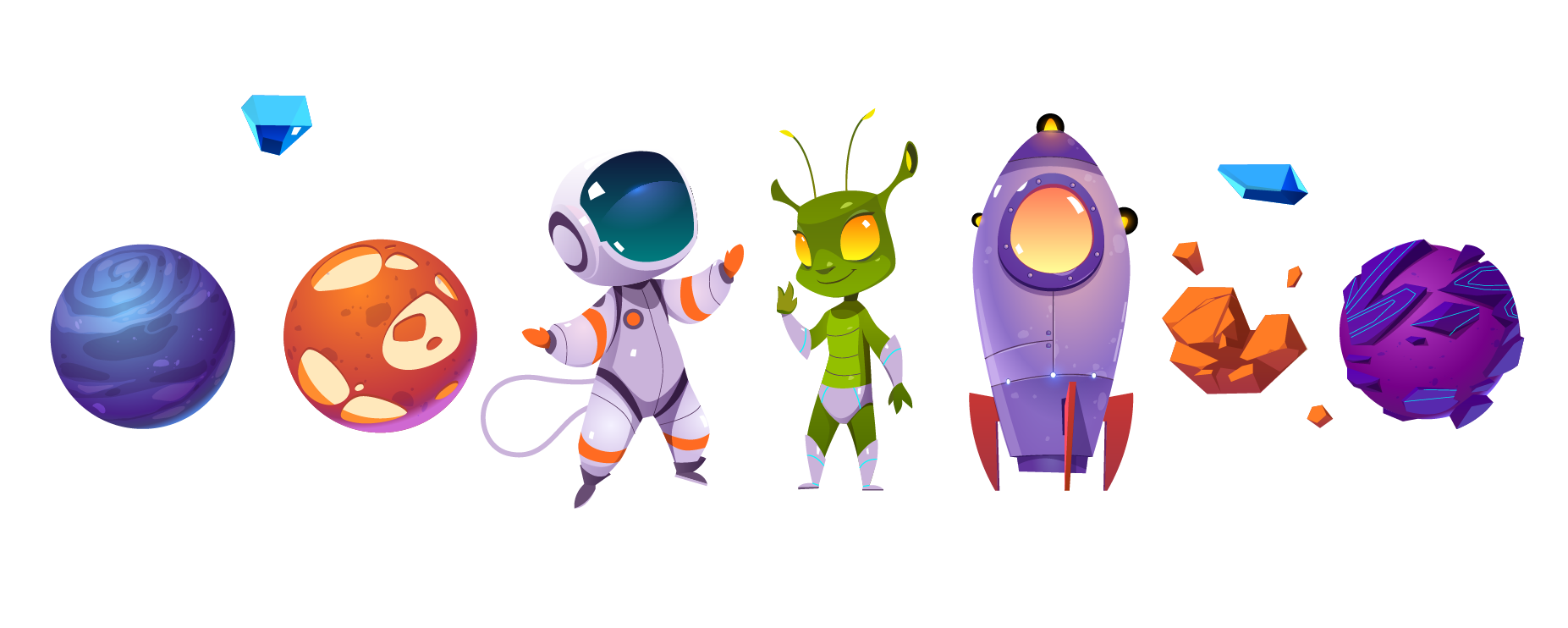 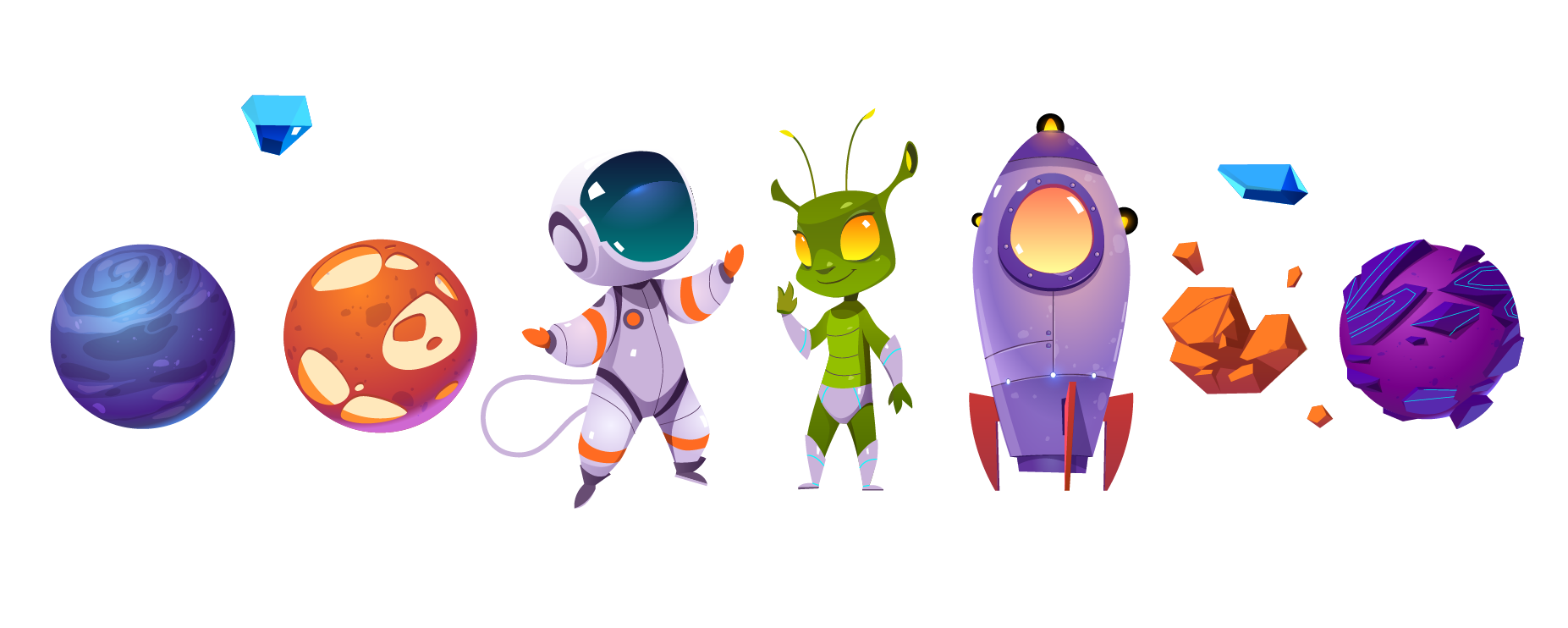 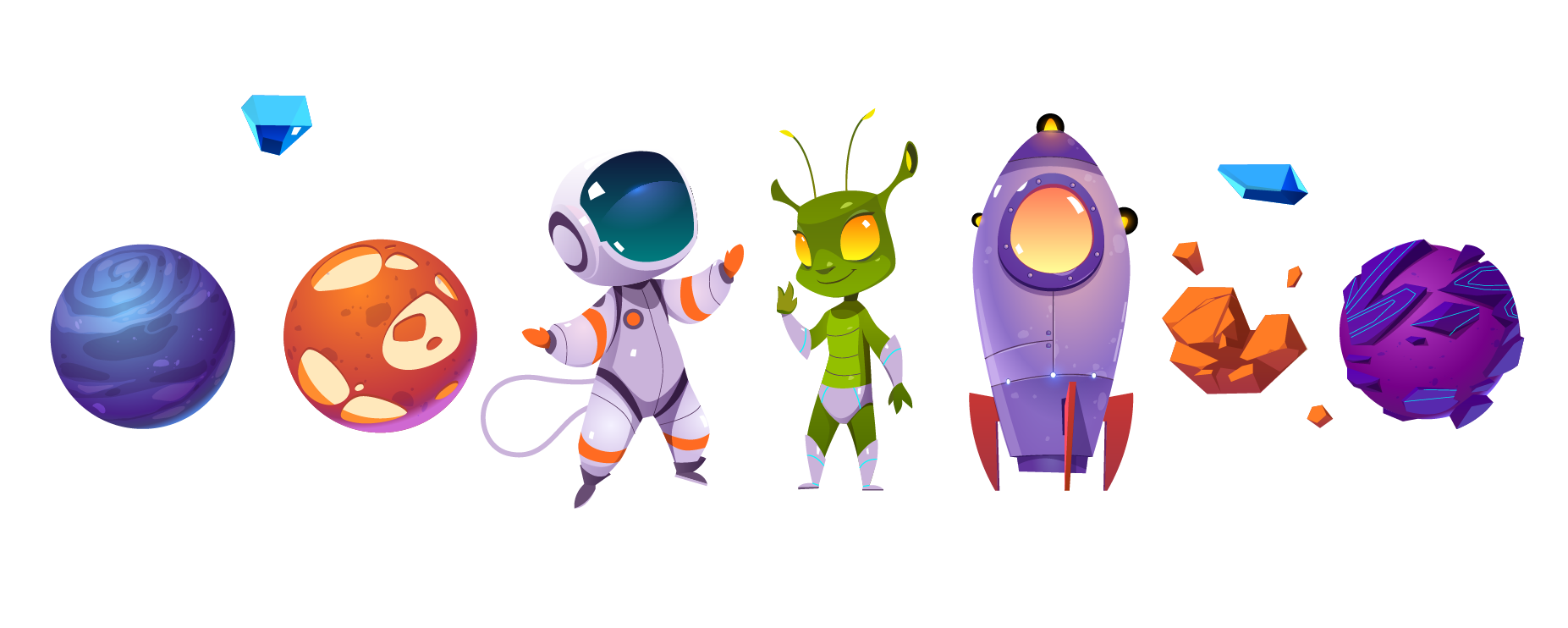 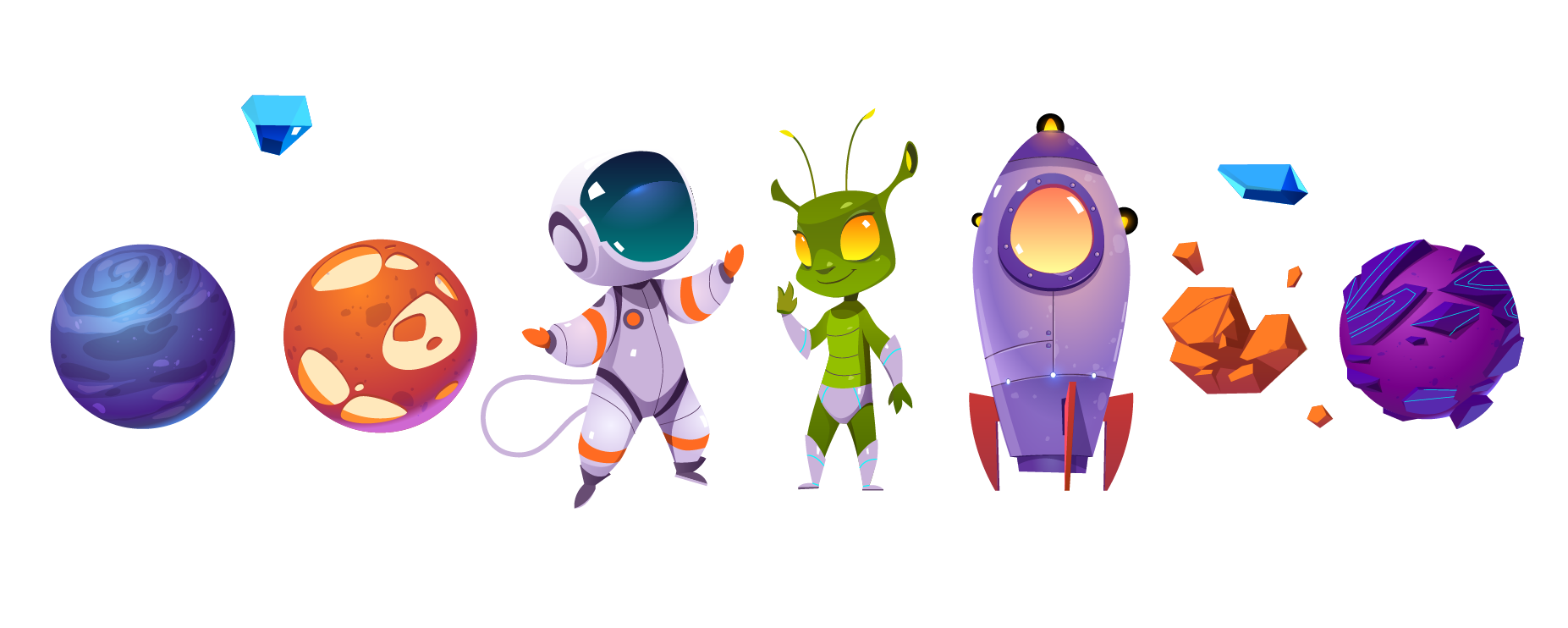 123
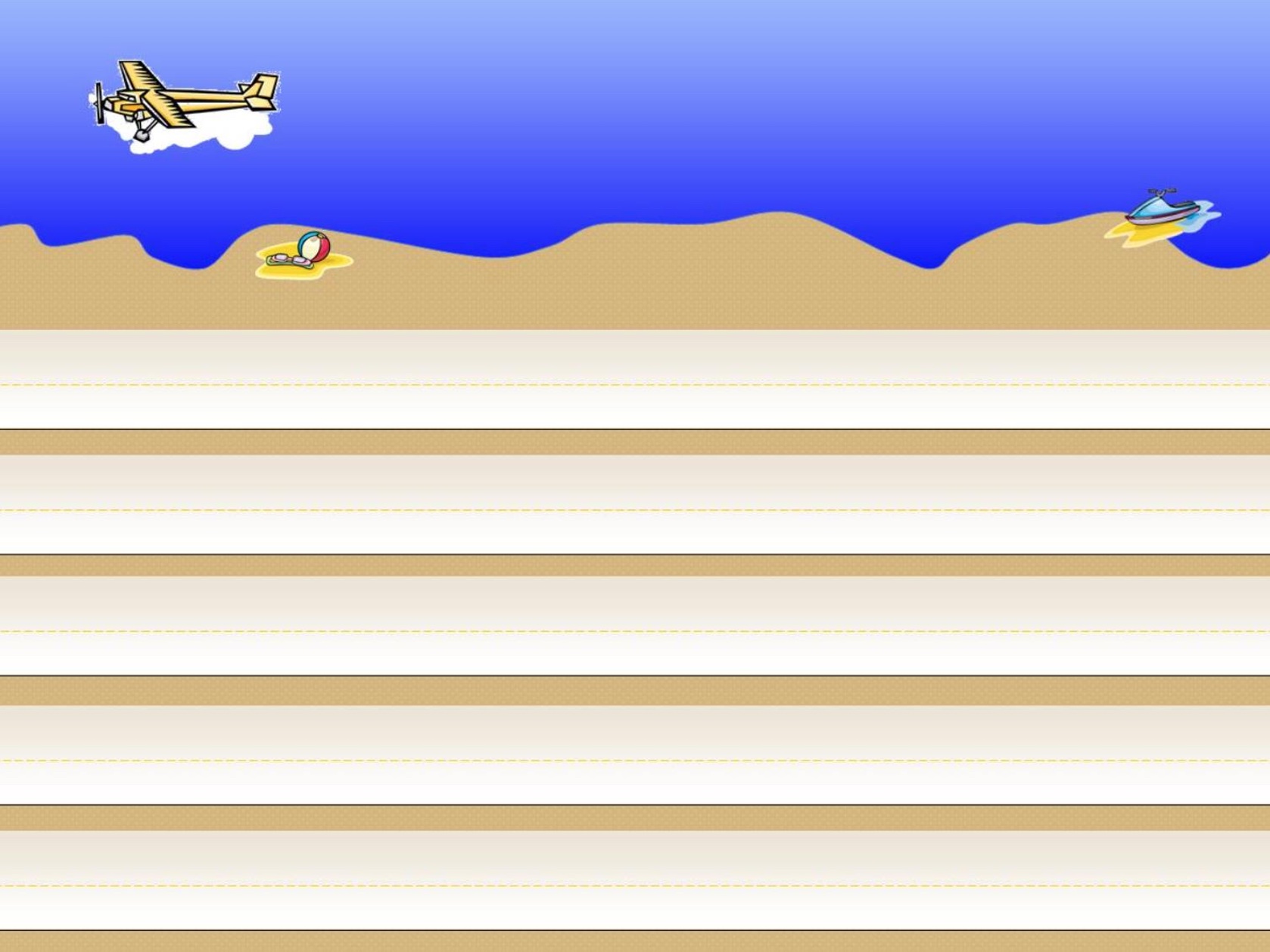 Click to MakeYellow Car Move
Click to MakeBlue Car Move
Click to MakeOrange Car Move
Click to MakeRed Car Move
Click to MakeGreen Car Move
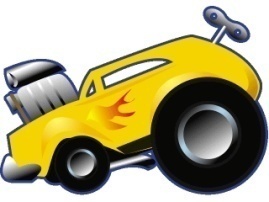 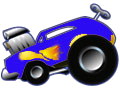 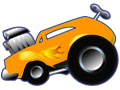 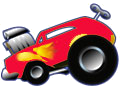 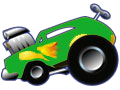 124
جدول الضرب
125
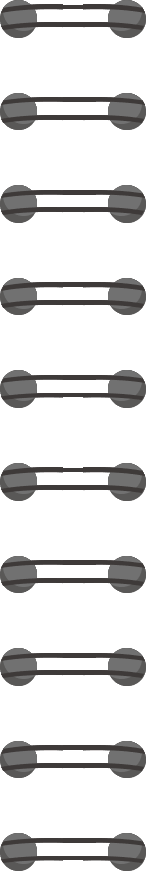 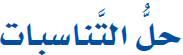 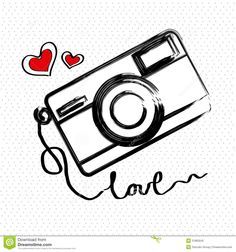 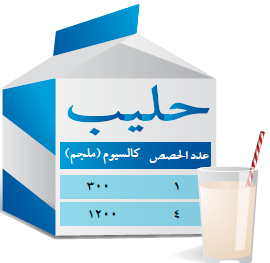 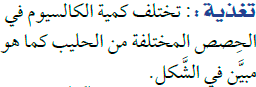 ١) اكتبي المعدل
=
استعد
٢) قارني بين المعدلين
المعدلان متساويان
المعدل =
الكميتان
متناسبتان
كمية الكالسيوم
٣٠٠
٣٠٠
١٢٠٠
÷٤
المعدل =
٤
عدد الحصص
١
١
÷٤
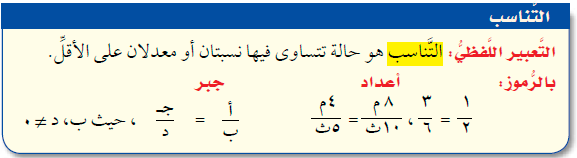 126
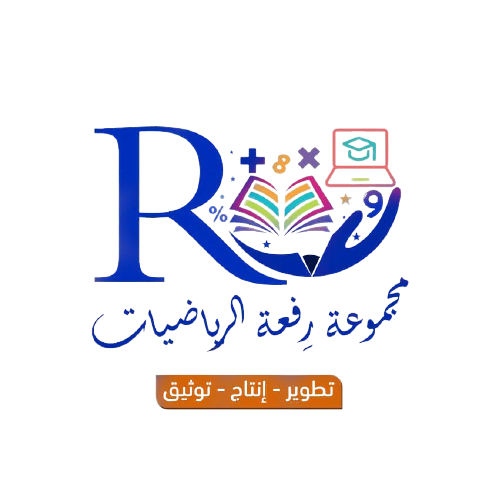 الصفحة الرئيسة ٧
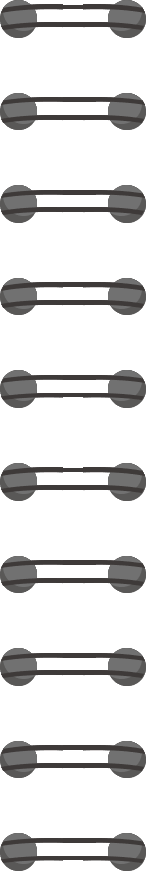 هل يوجد تناسب بين النسبتين :
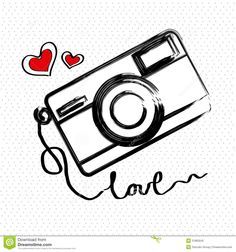 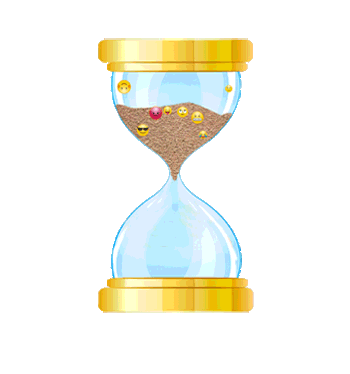 ،
=
=
=
تمهيد
المعدلان متساويان
÷٤
يوجد تناسب
÷٤
٢
٨
٤
٨
٤
٤
٨
٢
÷٤
١٢
٦
١٢
٦
٦
١٢
٣
٣
÷٤
حل آخر :
تسمى هذه الطريقة بالضرب التبادلي
٤٨
٦ × ٨ =
يوجد تناسب
127
٤٨
٤ × ١٢ =
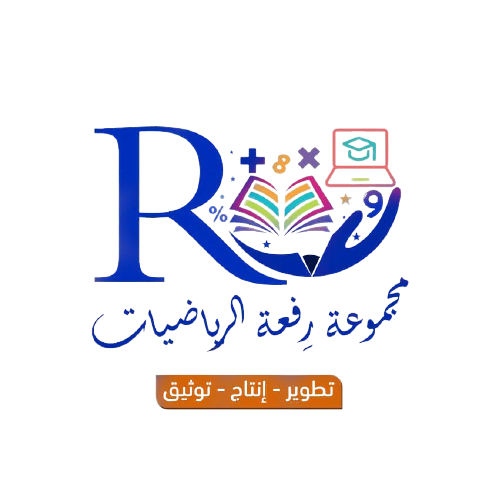 الصفحة الرئيسة ٨
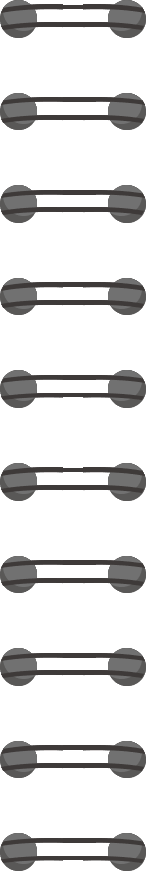 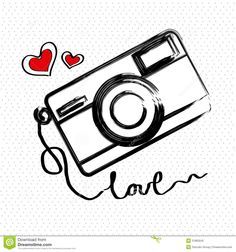 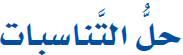 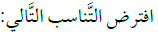 مفهوم
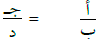 اضرب طرفين في وسطين
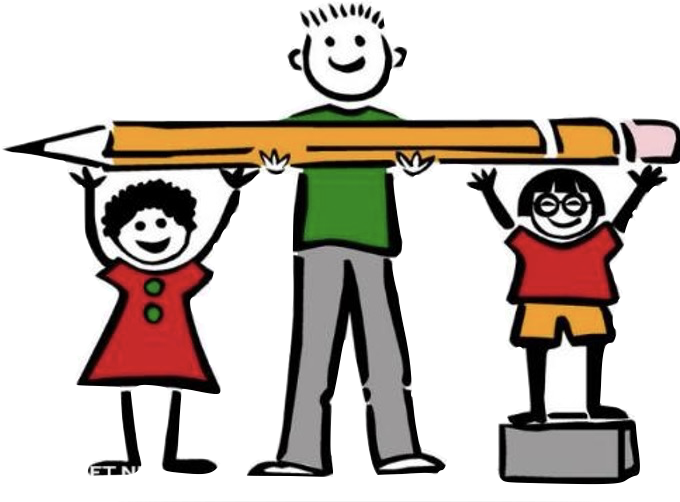 أ د   =   جـ ب
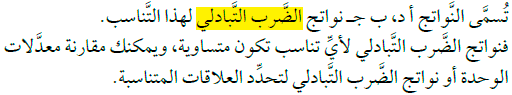 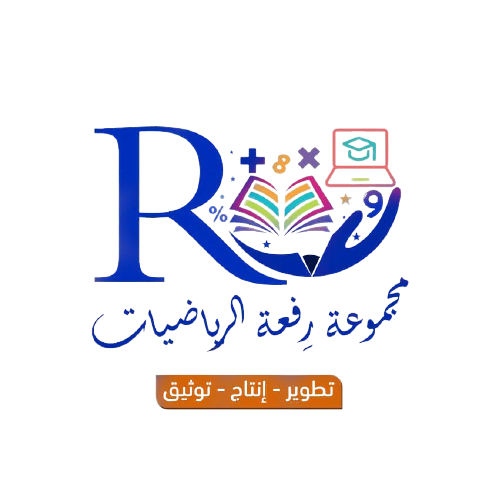 الصفحة الرئيسة ٩
128
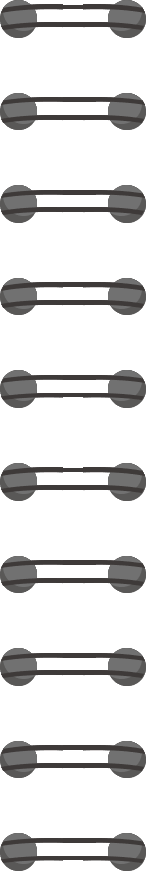 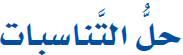 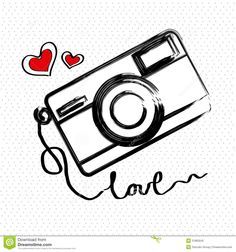 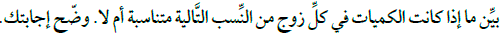 =
=
=
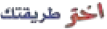 مثال
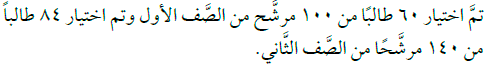 ٦٠
٨٤
٣
٤٢
٦
٣
٦٠
٨٤
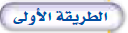 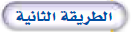 ١٤٠
١٠٠
١٤٠
١٠٠
٥
٧٠
١٠
٥
٨٤٠٠
١٠٠ × ٨٤ =
÷٢
÷٢
٨٤٠٠
٦٠ × ١٤٠ =
÷٧
÷٢
÷٢
=
=
÷٢
÷٧
الكميات متناسبة
÷٢
الصفحة الرئيسة ١٠
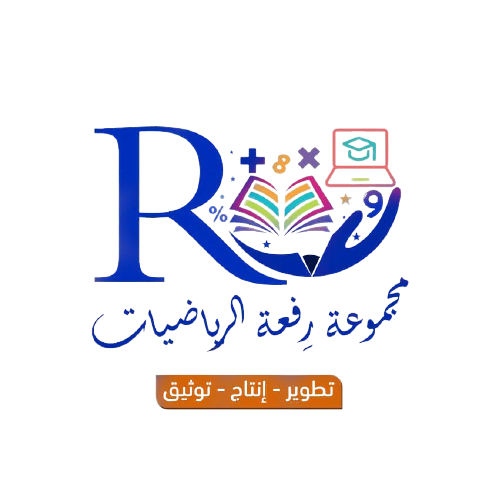 129
الكميات متناسبة
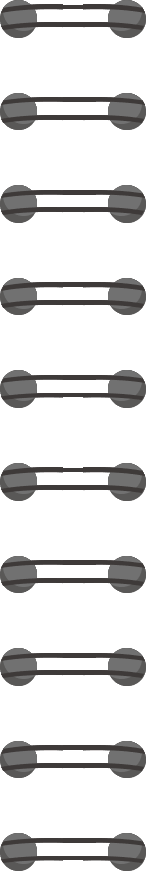 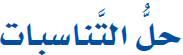 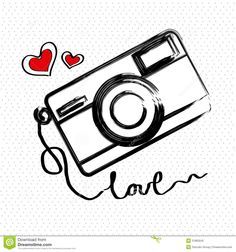 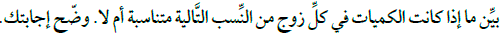 =
=
=
=
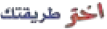 مثال
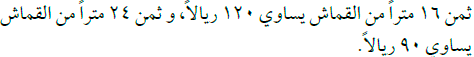 ١٦
١٦
٢٤
٤
٢٤
٢
٤
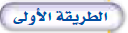 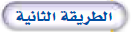 ١٢٠
٩٠
١٢٠
٩٠
١٥
١٥
٣٠
÷٤
١٤٤٠
١٦ × ٩٠=
÷٢
٢٨٨٠
١٢٠× ٢٤ =
÷٤
÷٢
÷٦
130
الكميات غير متناسبة
÷٦
الصفحة الرئيسة ١١
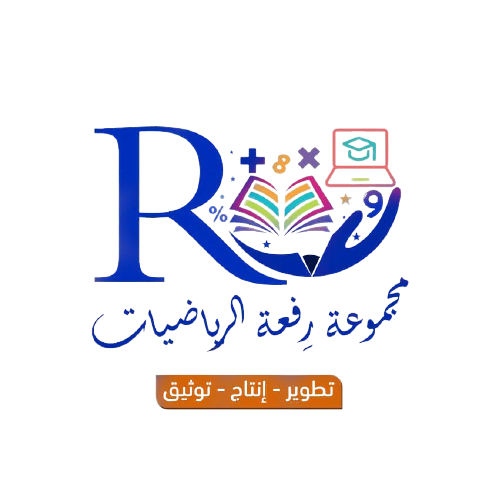 الكميات غير متناسبة
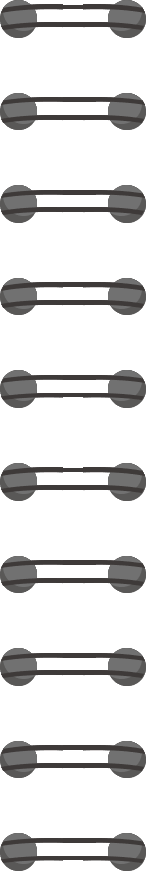 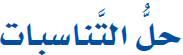 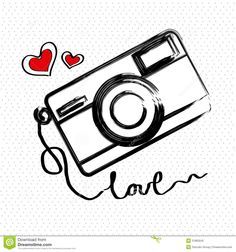 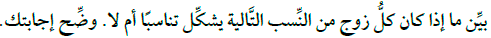 تأكد
=
=
=
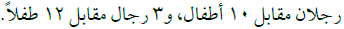 المعدلان غير متساويين
÷٢
١
٣
٢
٢
٣
١
لا يوجد تناسب
÷٢
١٢
١٠
١٠
١٢
٤
٥
÷٣
÷٣
حل آخر :
131
٣٠
١٠ × ٣ =
لا يوجد تناسب
الصفحة الرئيسة ١٢
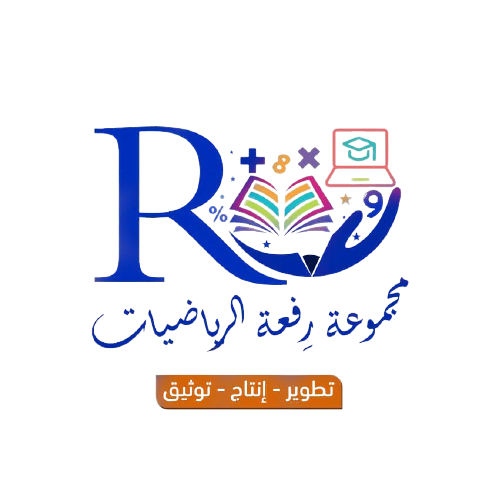 ٢٤
٢ × ١٢ =
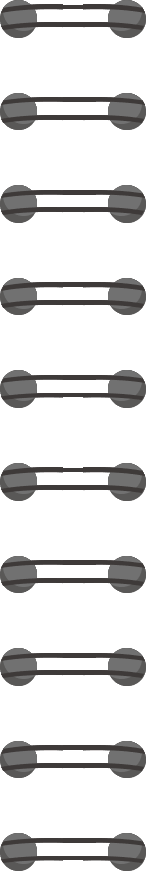 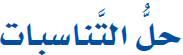 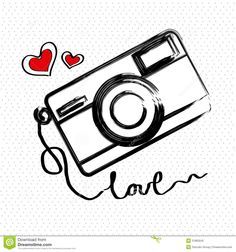 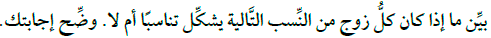 تأكد
=
=
=
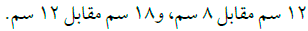 المعدلان متساويان
÷٤
٣
١٨
١٢
١٢
١٨
٣
يوجد تناسب
÷٤
١٢
٨
٨
١٢
٢
٢
÷٦
÷٦
حل آخر :
132
١٤٤
٨ × ١٨ =
يوجد تناسب
الصفحة الرئيسة ١٣
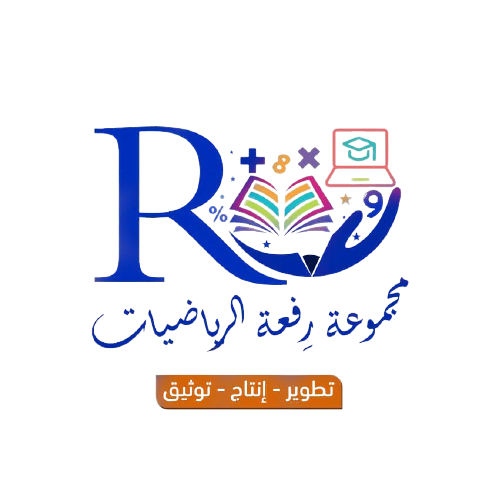 ١٤٤
١٢ × ١٢ =
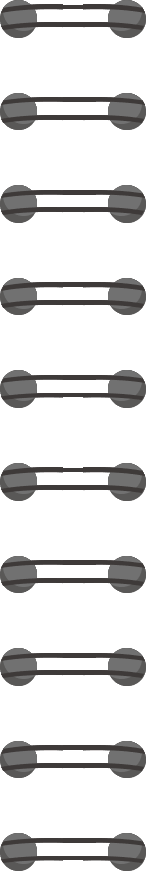 شعار وزارة الصحة
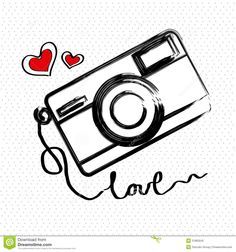 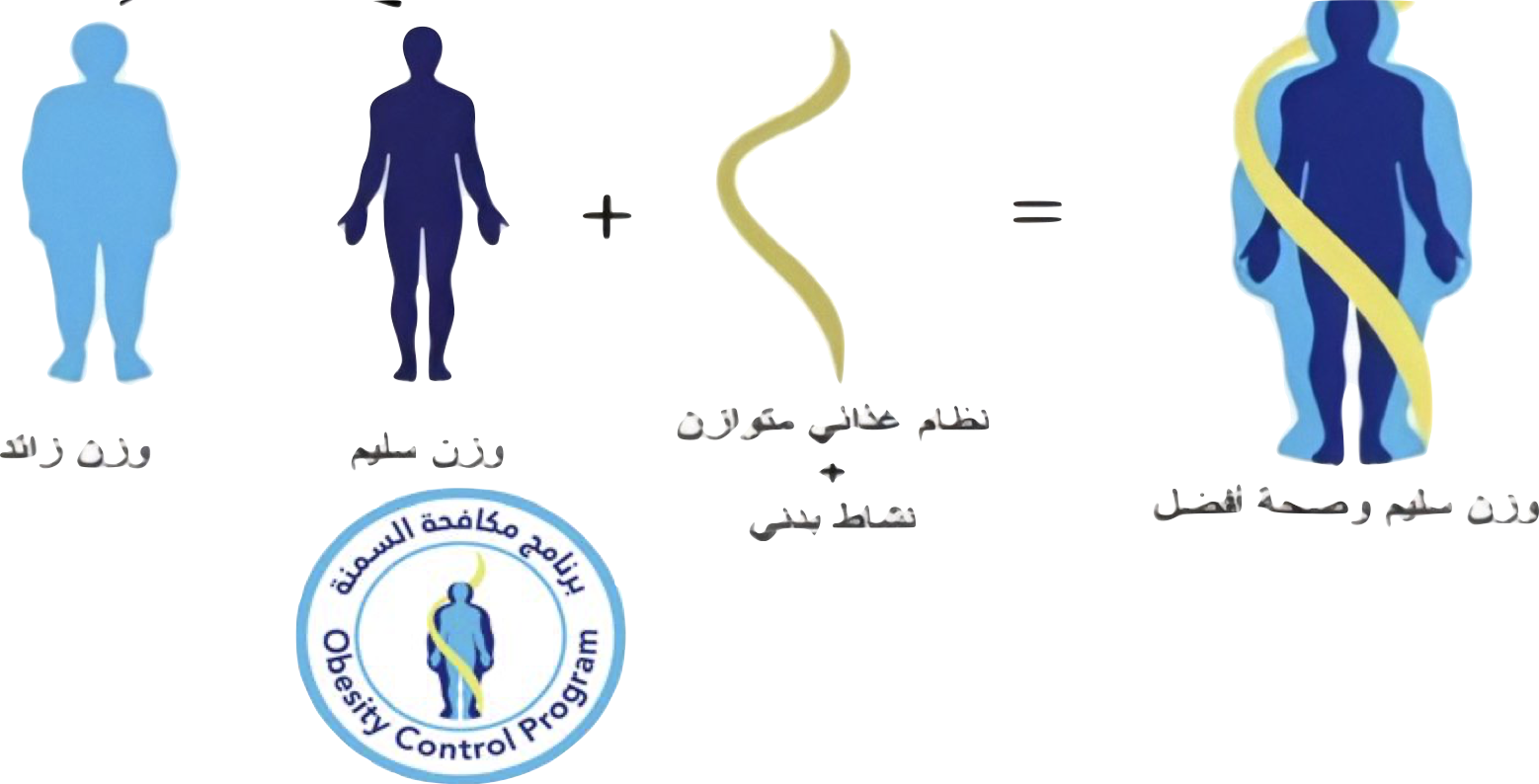 وفقا لإحصائيات السمنة في المملكة العربية السعودية، وجدت الدراسة أن ٧ رجال لكل ١٠ رجال يعانون من السمنة، فكم عدد الرجال الذين يعانون من السمنة في مجموعة مكونة من ٥٠ رجلا.
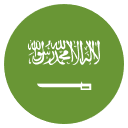 =
واقع واقع الحياه
الحل
طالبتي
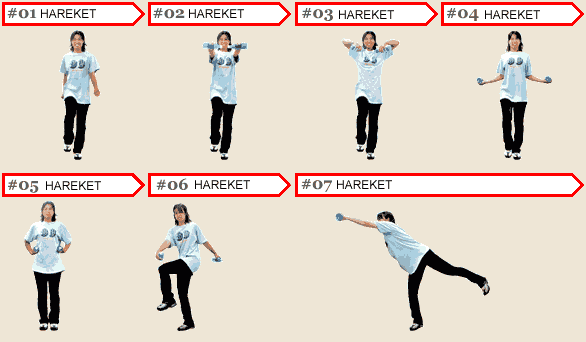 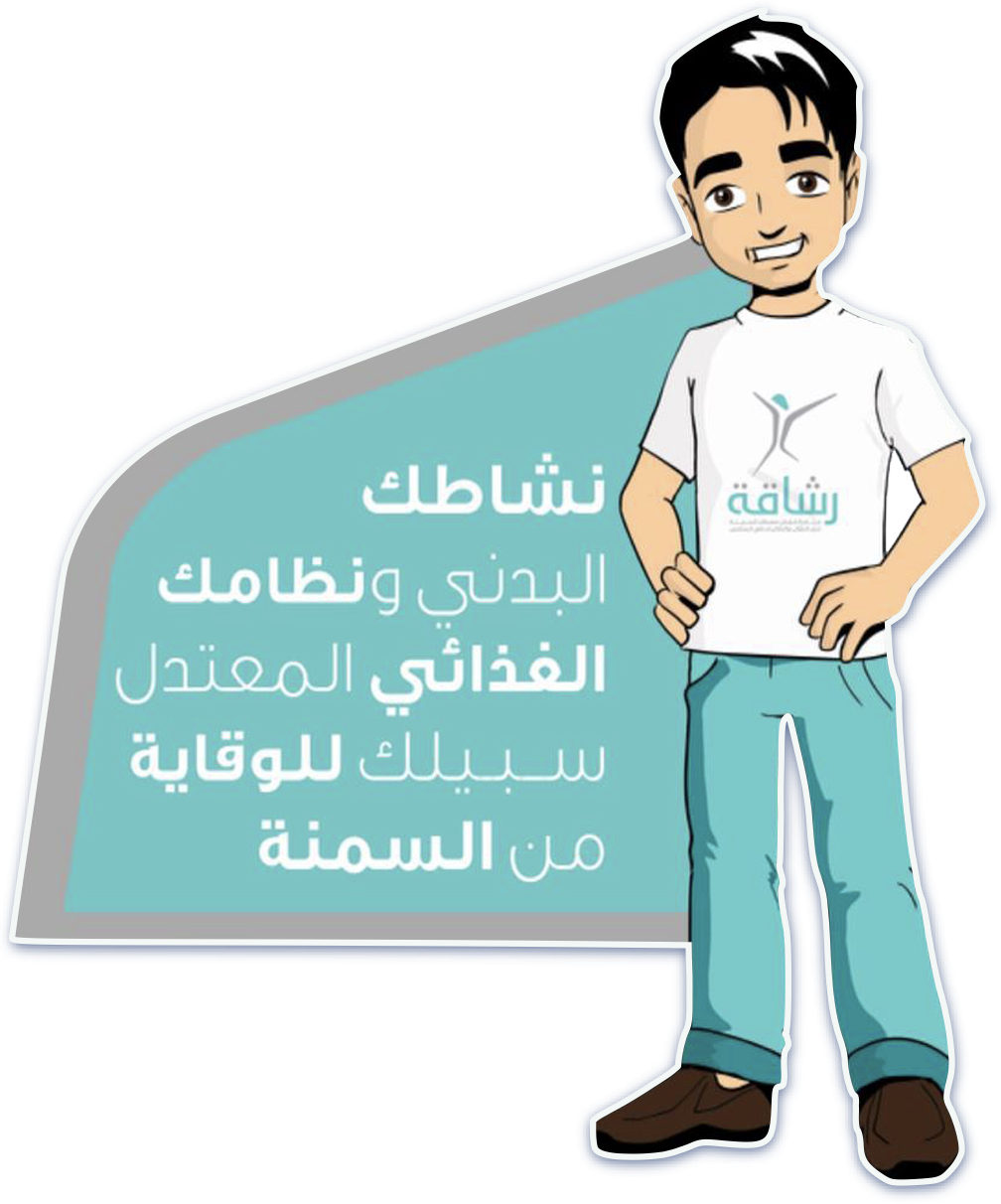 ١٠ × جـ  =
١٠ جـ
جـ
٧
٣٥٠
٧ × ٥٠ =
٥٠
١٠
١٠ جـ  =  ٣٥٠
١٠
١٠
جـ  =  ٣٥
حديث الرسول صلى الله علية وسلم 
ما ملأ ابن آدم وعاء شرا من بطنه، بحسب ابن آدم لقيمات يقمن صلبه، فإن كان لابد فاعلاً فثلث لطعامه وثلث لشرابه وثلث لنفسه
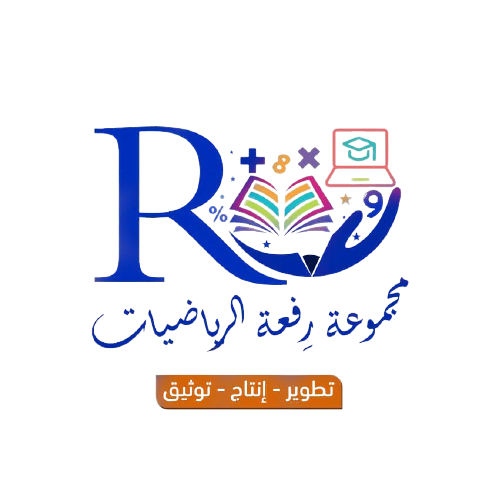 133
الصفحة الرئيسة ١٤
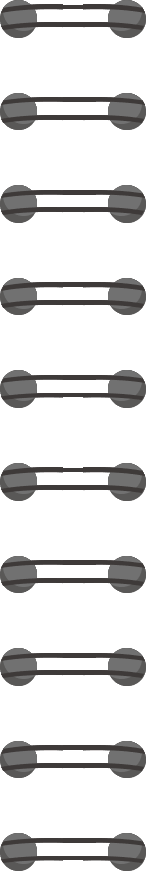 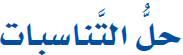 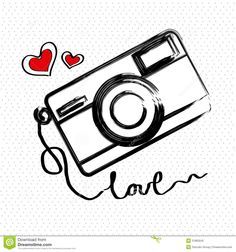 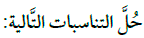 =
تحقق من فهمك
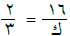 ٢
١٦
٣
ك
٢ ك
ك  × ٢  =
٤٨
١٦ × ٣ =
٢ ك  =  ٤٨
٢
٢
134
الصفحة الرئيسة ١٥
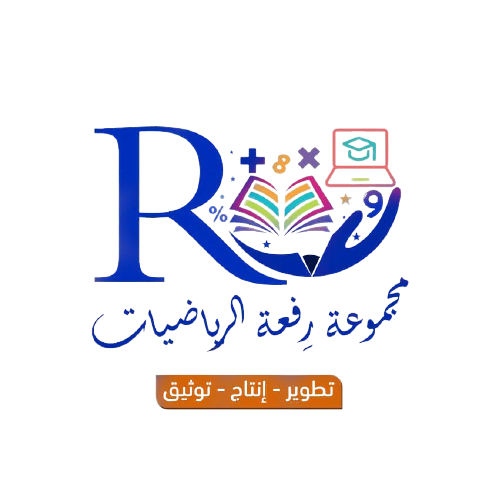 ك  =  ٢٤
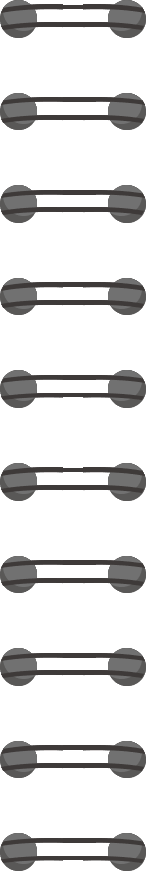 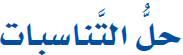 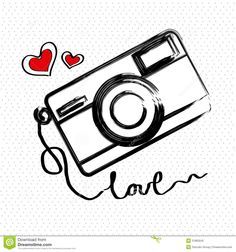 =
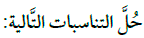 تحقق من فهمك
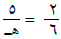 ٥
٢
هـ
٦
٣٠
٦  × ٥  =
٢ هـ
٢ × هـ  =
٢ هـ  =  ٣٠
135
٢
٢
الصفحة الرئيسة ١٦
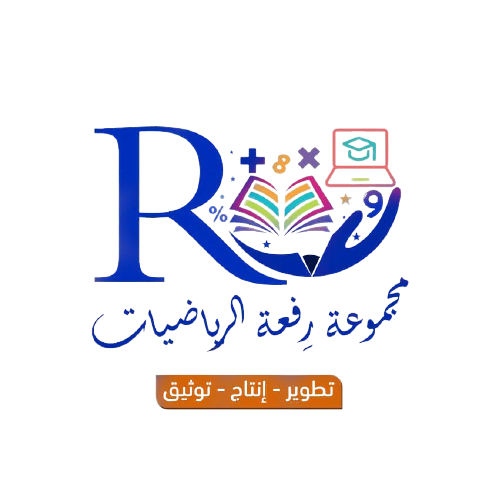 هـ  =  ١٥
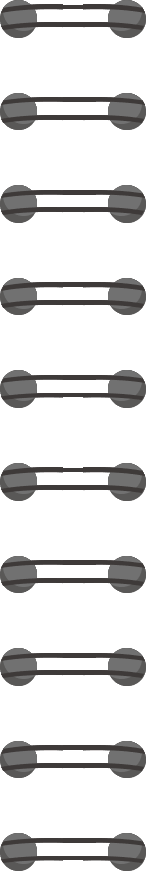 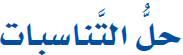 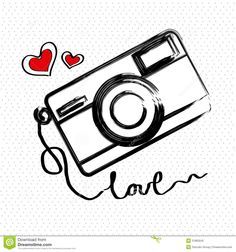 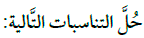 =
تأكد
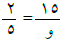 ٢
١٥
٢ و
و × ٢  =
٥
و
٧٥
١٥ × ٥ =
٢ و  =  ٧٥
٢
٢
ت  =  ٣٧.٥
136
الصفحة الرئيسة ١٧
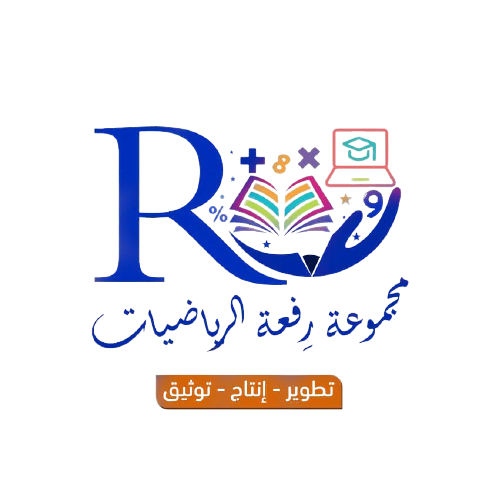 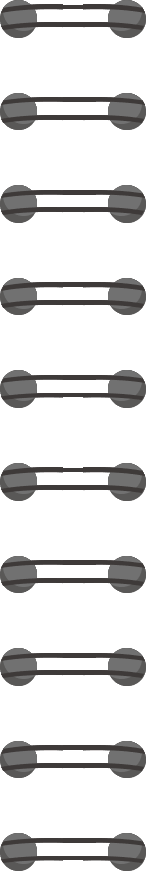 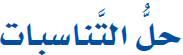 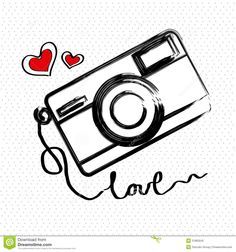 =
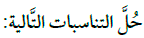 تأكد
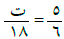 ت
٥
١٨
٦
٦ ت
٦  × ت  =
٩٠
٥ × ١٨ =
٦ ت  =  ٩٠
٦
٦
137
ت  =  ١٥
الصفحة الرئيسة ١٨
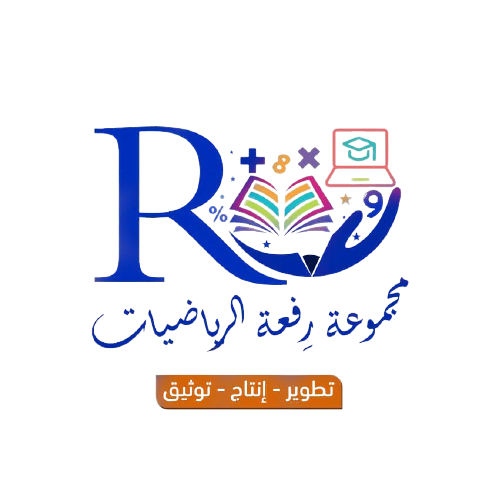 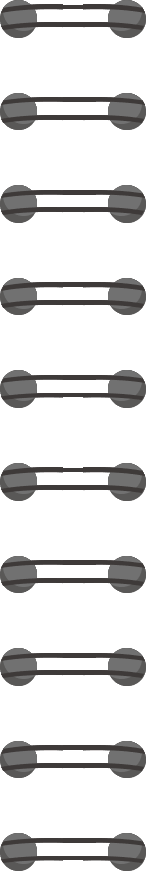 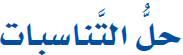 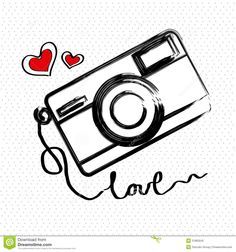 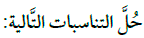 =
=
تحقق من فهمك
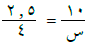 ٢،٥
١٠
٤٠٠
٤
٢٥
س
٢.٥ س
س  × ٢.٥  =
٤٠
١٠ × ٤  =
٢.٥ س  =  ٤٠
× ١٠
٢.٥
×١٠
٢.٥
س  =  ١٦
الصفحة الرئيسة ١٩
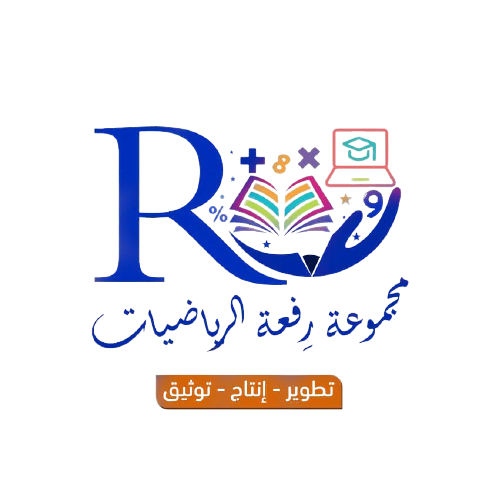 138
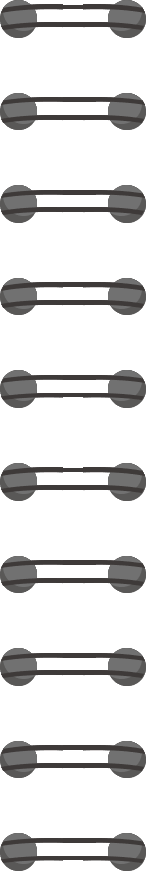 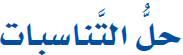 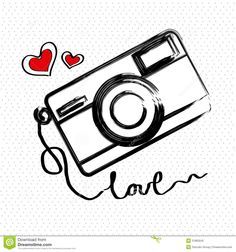 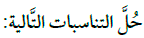 =
=
تأكد
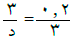 ٣
٠.٢
٩٠
٩
٣ × ٣  =
د
٢
٣
٠.٢ د
٠.٢ × د =
٠.٢ د  =  ٩
×١٠
٠.٢
×١٠
٠.٢
د  =  ٤٥
الصفحة الرئيسة ٢٠
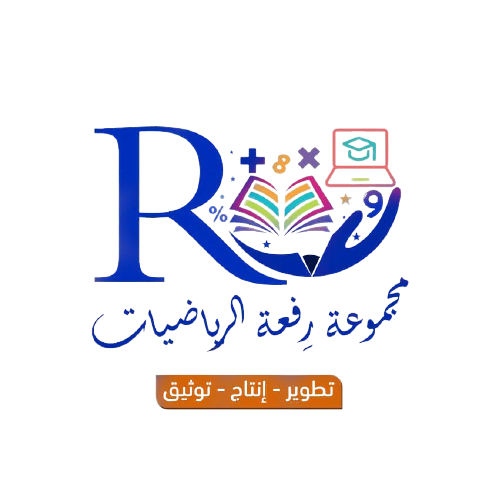 139
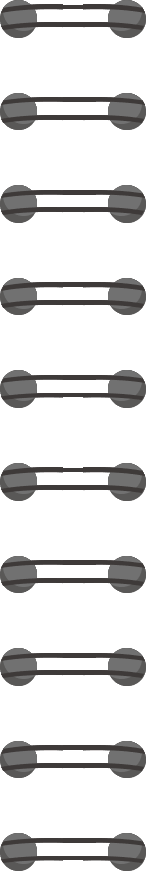 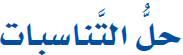 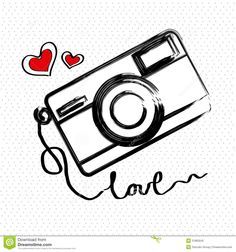 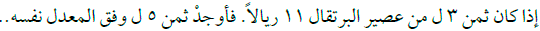 ث
ث
تأكد
=
٥
=
×
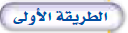 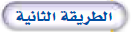 ث
١١
١١
١١
٣ ث
٣ × ث  =
المعدل =
٥
٣
٣
٣
١١ × ٥ =
٥٥
٣ ث  =  ٥٥
١٨.٣
=
٣
٣
ث  =  ١٨.٣
ثمن ٥ ل ١٨.٣ ريالا
140
الصفحة الرئيسة ٢١
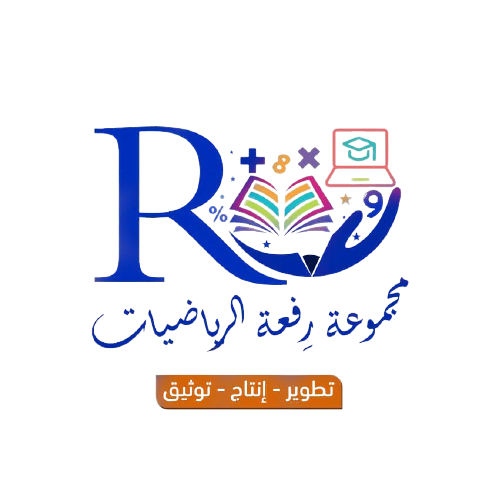 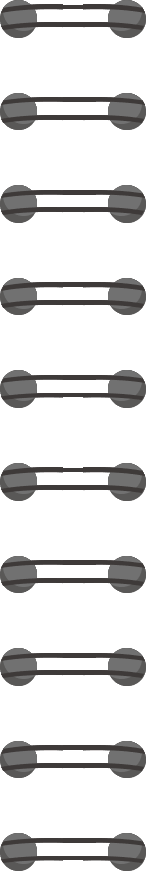 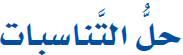 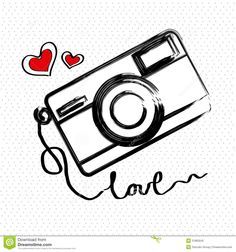 ث
ث
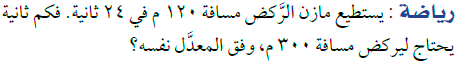 =
٣٠٠
=
=
×
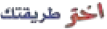 مثال
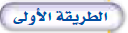 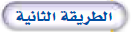 ٣٠٠
١٢٠
٢٤
١
١
ث
١٢٠
٥
٥
٢٤
٧٢٠٠
٢٤ × ٣٠٠ =
المعدل =
١٢٠ ث
١٢٠ × ث =
١٢٠ ث  =  ٧٢٠٠
٦٠
=
١٢٠
١٢٠
ث  =  ٦٠
141
الصفحة الرئيسة ٢٢
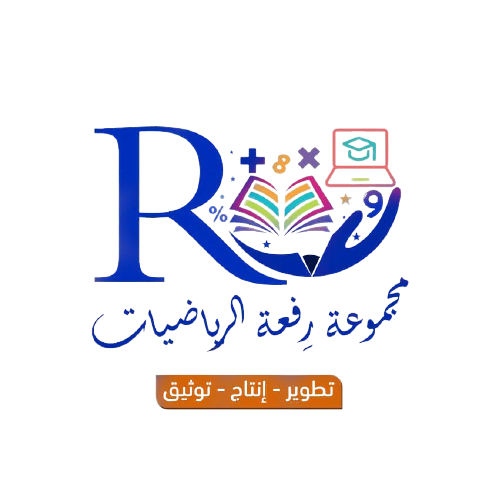 يحتاج ٦٠ ثانية ليركض ٣٠٠ م
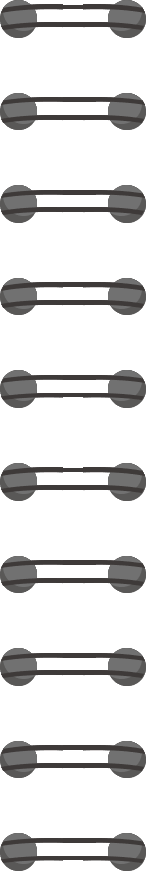 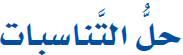 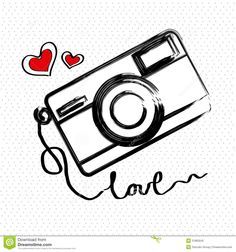 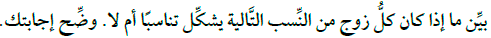 تأكد
=
=
=
=
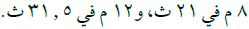 المعدلان متساويان
يوجد تناسب
١٢
٨
١٢
٨
٨
٨
١٢٠
٣١.٥
٢١
٣١.٥
٣١٥
٢١
٢١
٢١
÷١٥
×١٠
÷١٥
×١٠
حل آخر :
٢٥٢
٢١ × ١٢ =
142
يوجد تناسب
الصفحة الرئيسة ٢٣
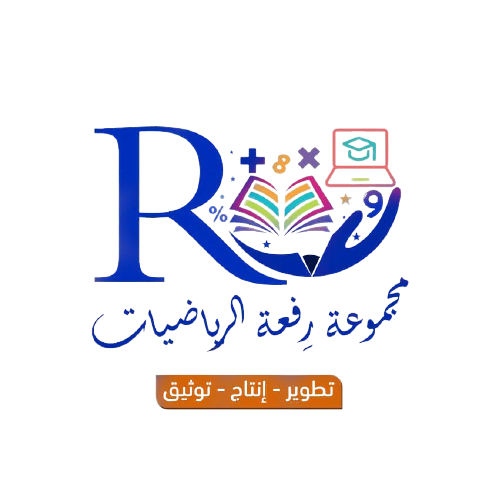 ٢٥٢
٨ × ٣١.٥ =
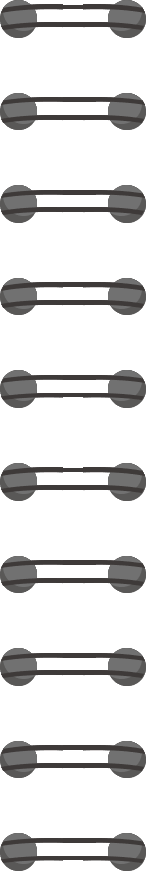 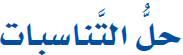 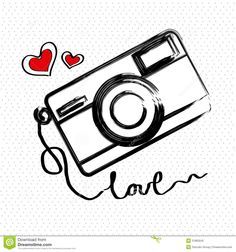 ق
ق
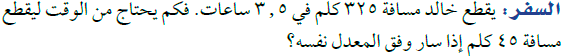 تأكد
=
٤٥
=
×
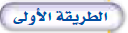 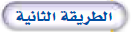 ٤٥
٣.٥
٣.٥
٣٢٥
١٥٧.٥
٣.٥ × ٤٥   =
المعدل =
ق
٣٢٥
٣٢٥
٣.٥
٣٢٥ × ق =
٣٢٥ ق
٣٢٥ ق  =  ١٥٧.٥
٠.٤٥
=
٣٢٥
٣٢٥
ق  =  ٠.٤٨
143
يحتاج ٠.٤٨ ساعة ليقطع ٤٥ كلم
الصفحة الرئيسة ٢٤
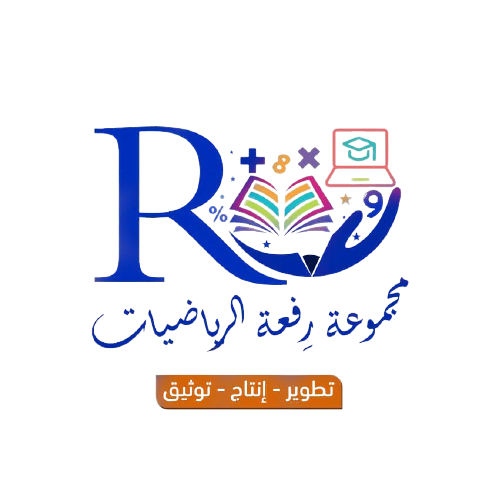 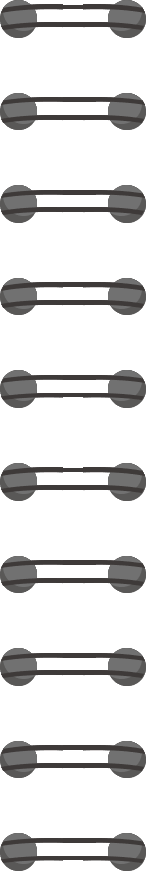 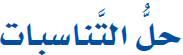 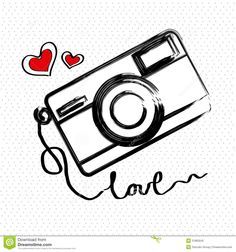 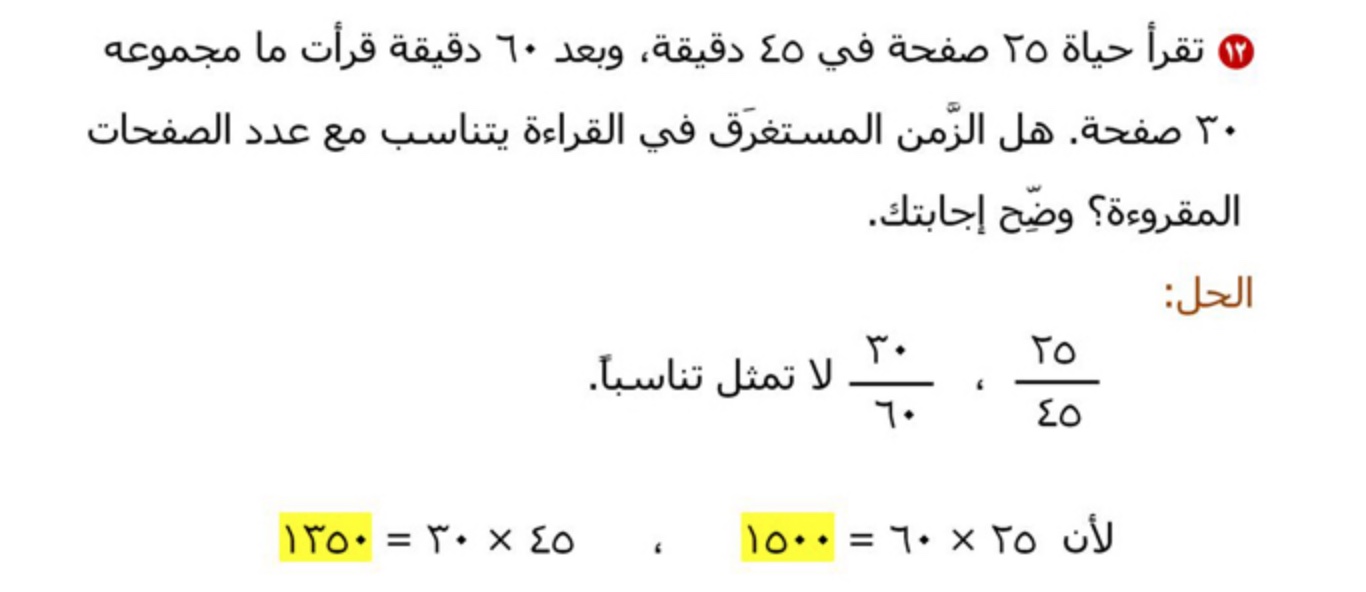 تدرب
=
=
=
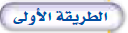 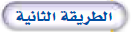 ٢٥
٢٥
٣٠
٥
٣٠
١
÷٥
١٥٠٠
٢٥ × ٦٠=
٤٥
٦٠
٤٥
٦٠
٢
٩
١٣٥٠
٤٥× ٣٠ =
÷٥
÷٣
الكميات غير متناسبة
÷٣
الكميات غير متناسبة
144
الصفحة الرئيسة ٢٥
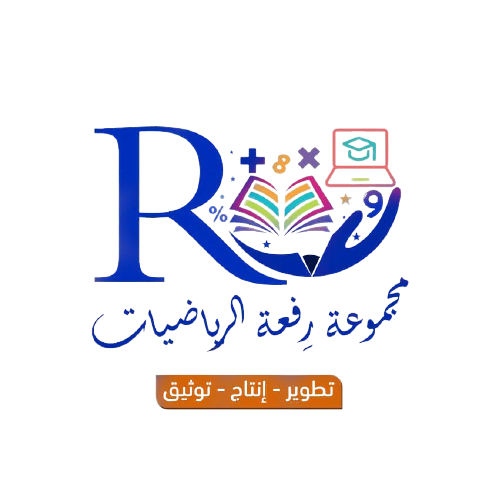 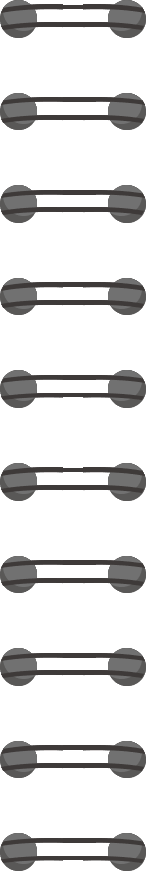 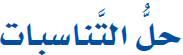 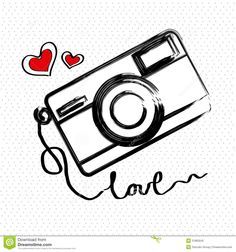 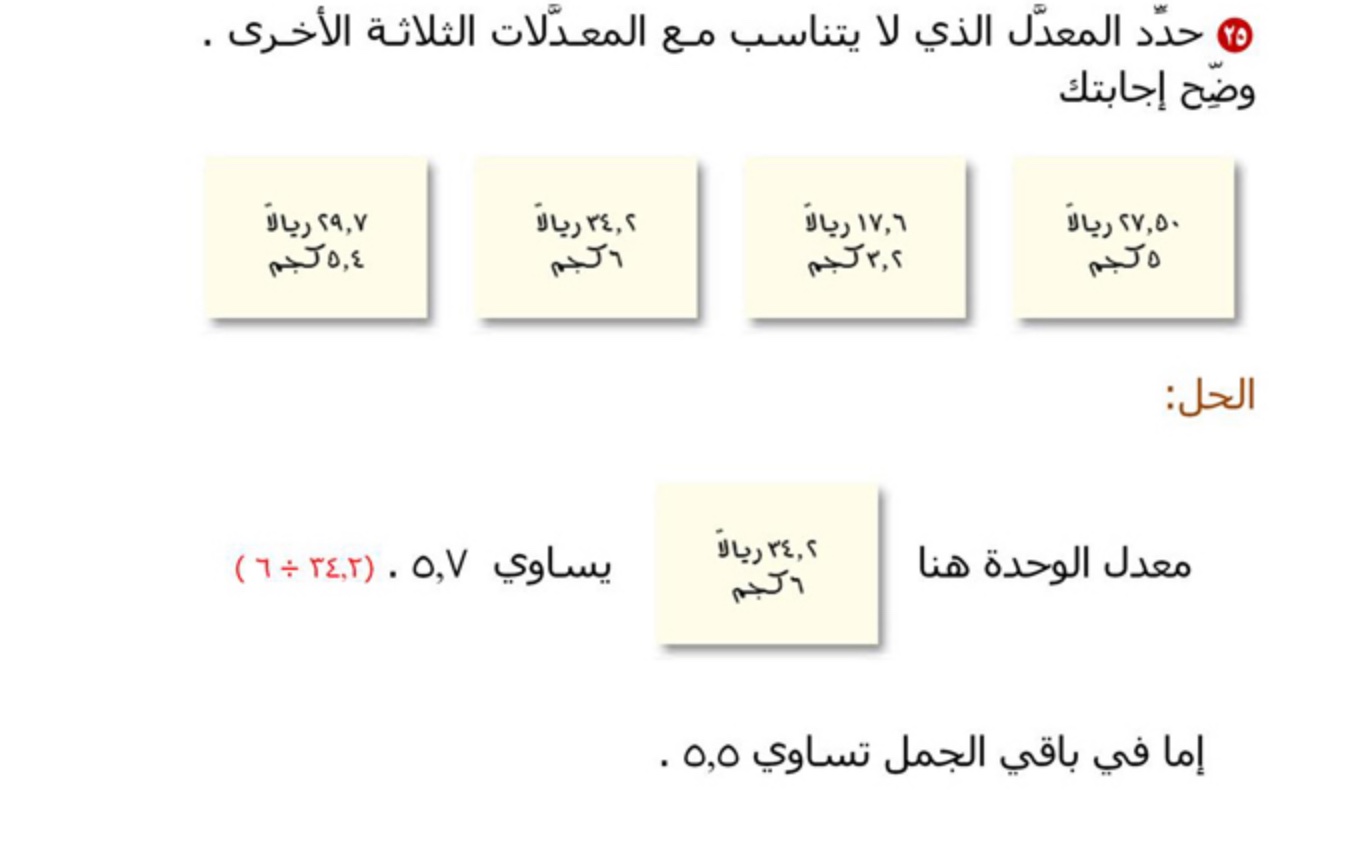 مهارات تفكير عليا
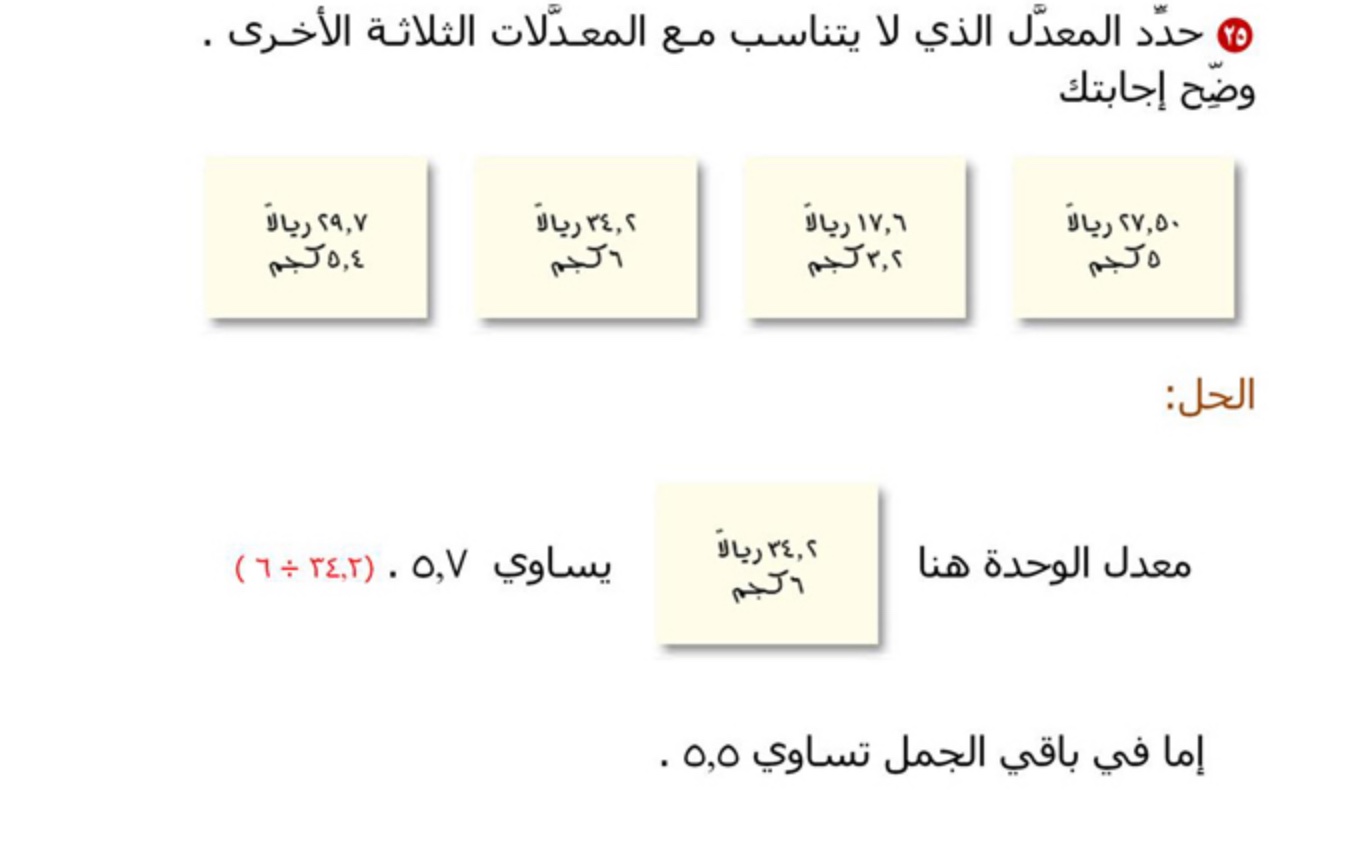 145
الصفحة الرئيسة ٢٦
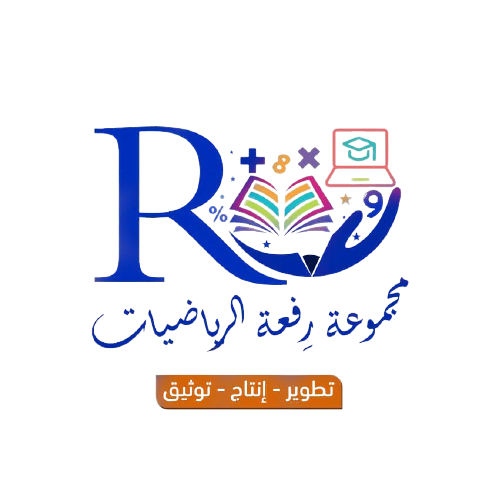 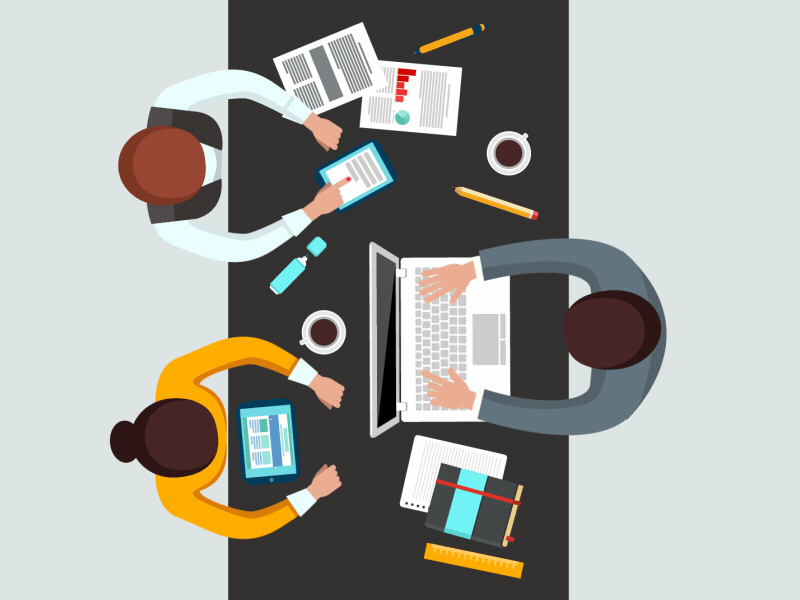 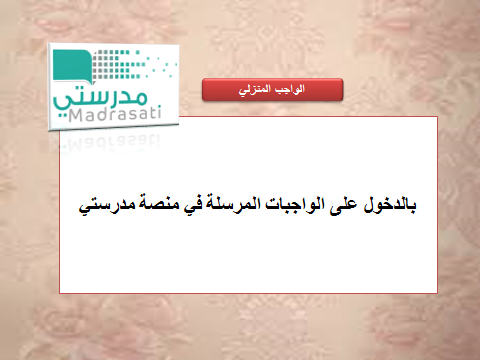 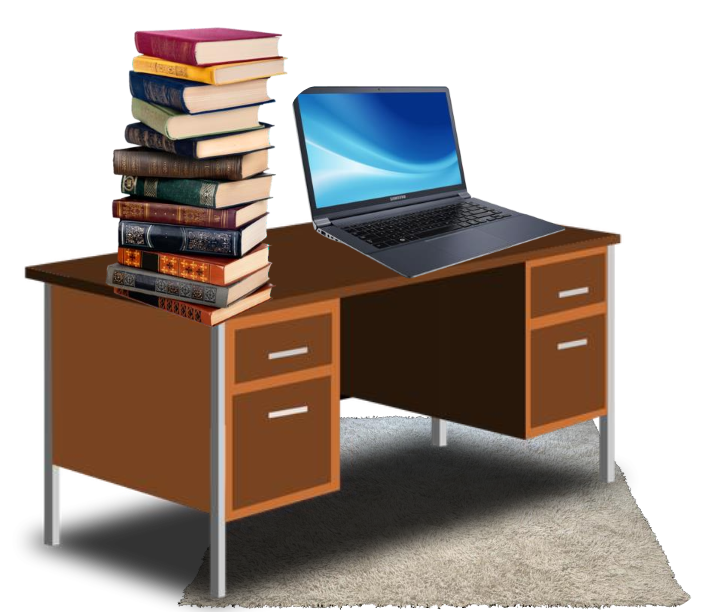 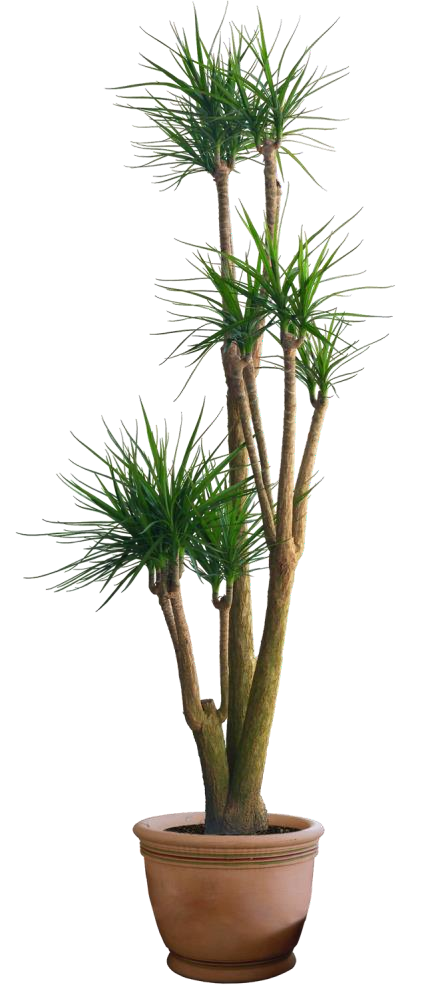 146
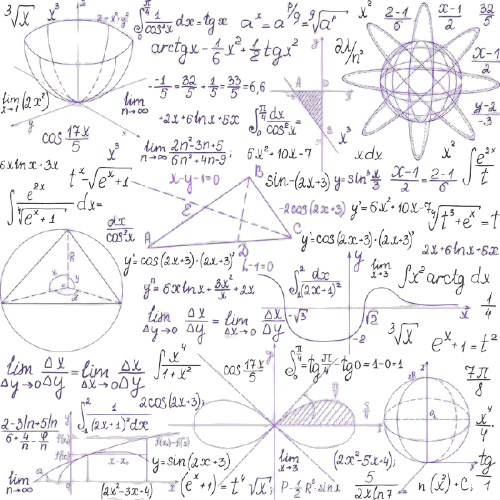 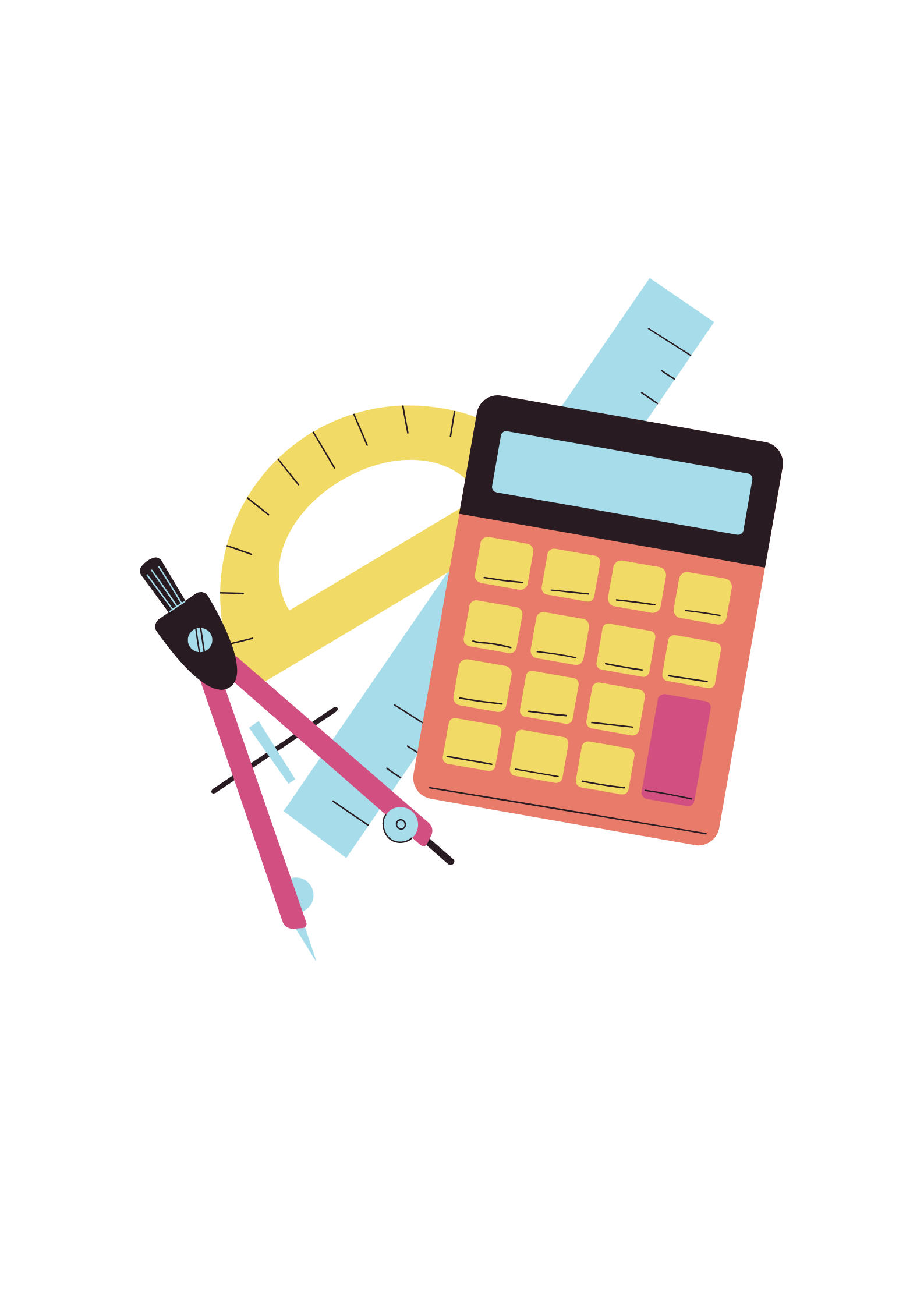 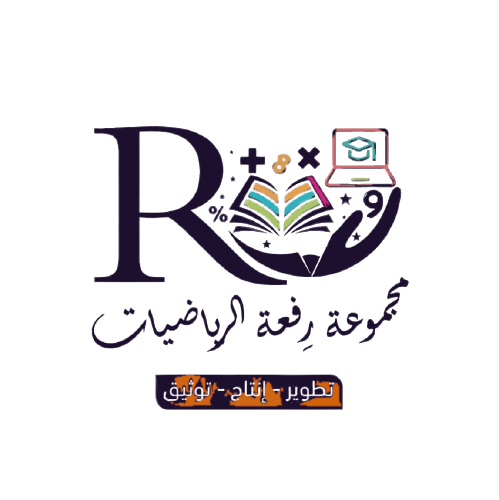 147